Дню Победы посвящается…
Краеведческая игра
«Живи и помни!»
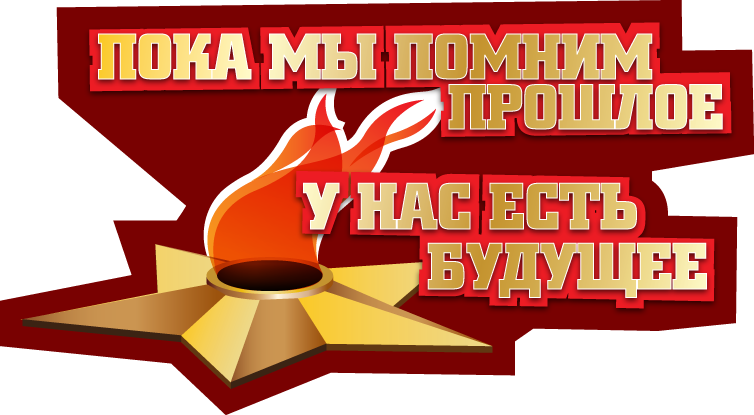 Выполнила: Наянова Л.В., учитель географии,ОДНКНР, руководитель музея МКОУ «Куватская СОШ»
О войне и Победе
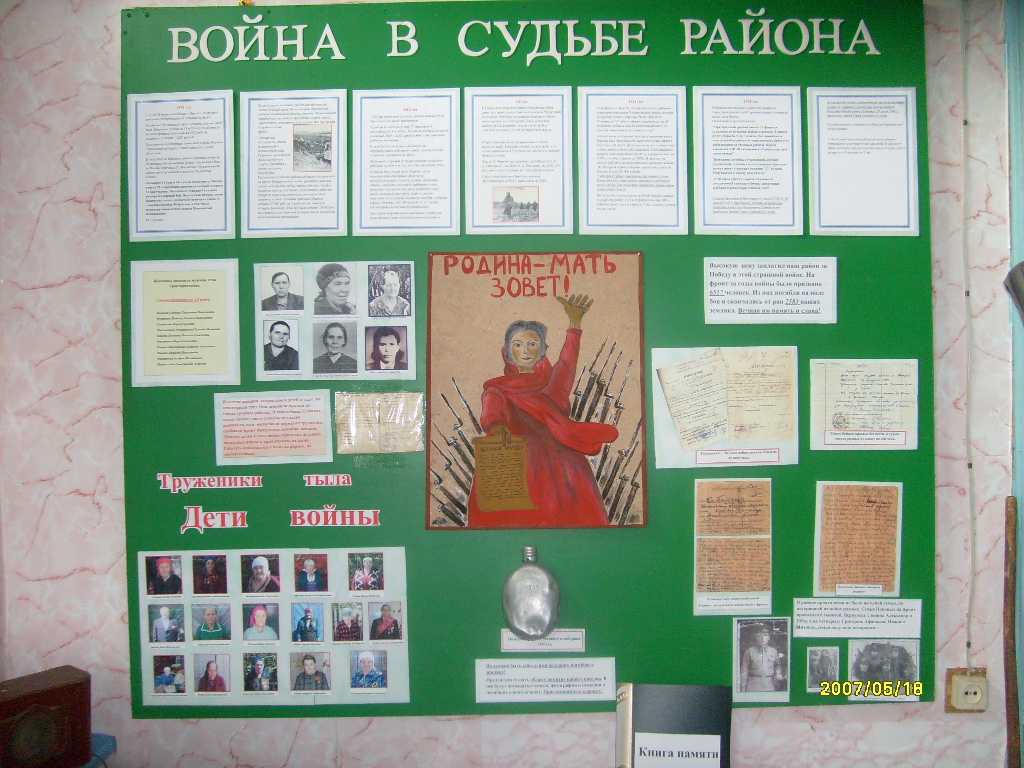 О героических земляках - сибиряках
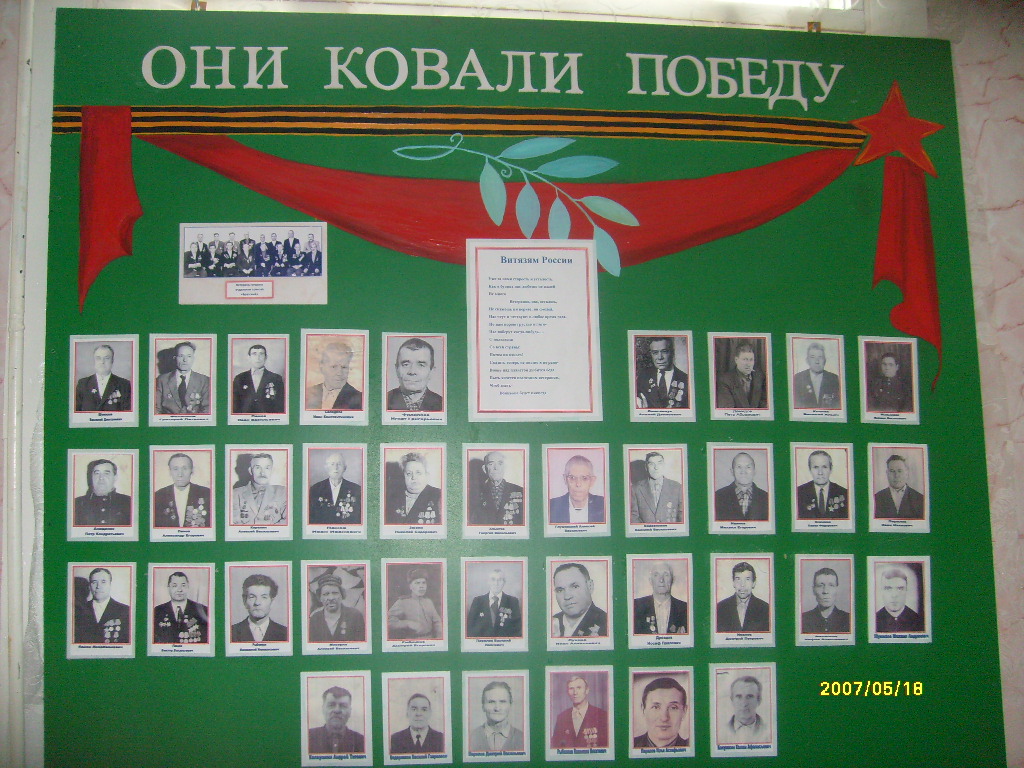 О прошлом и для настоящего…
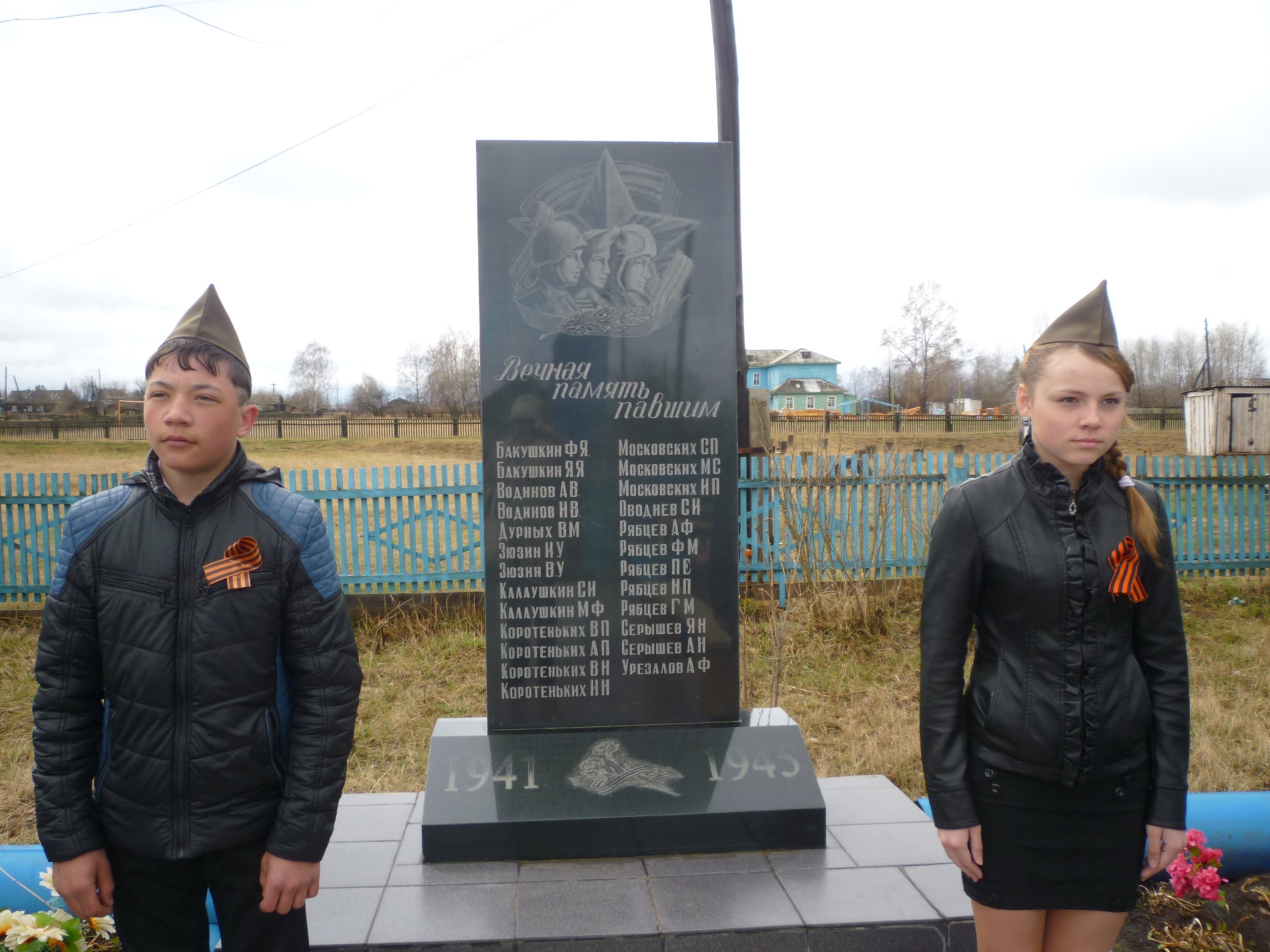 Раунд 1
«Родина – Мать зовет…»
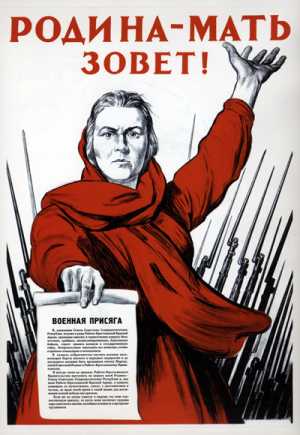 Вопрос 1:Какой плакат гласит: «Русский народ никогда не будет стоять на коленях!»
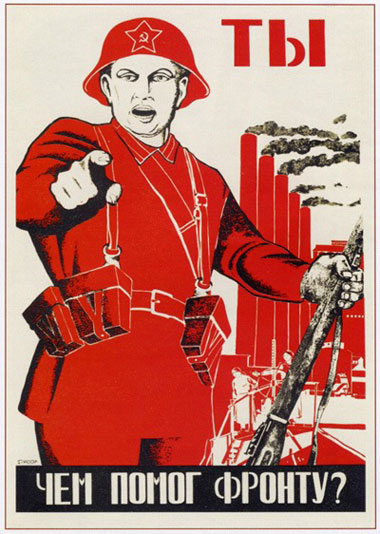 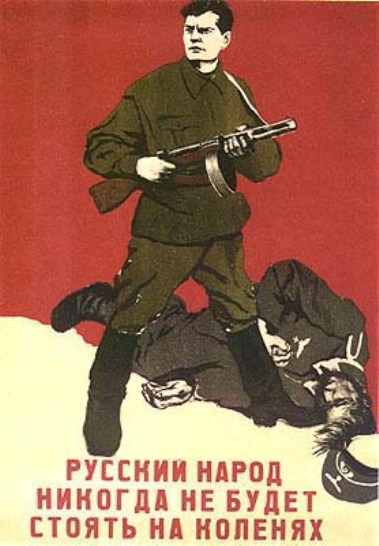 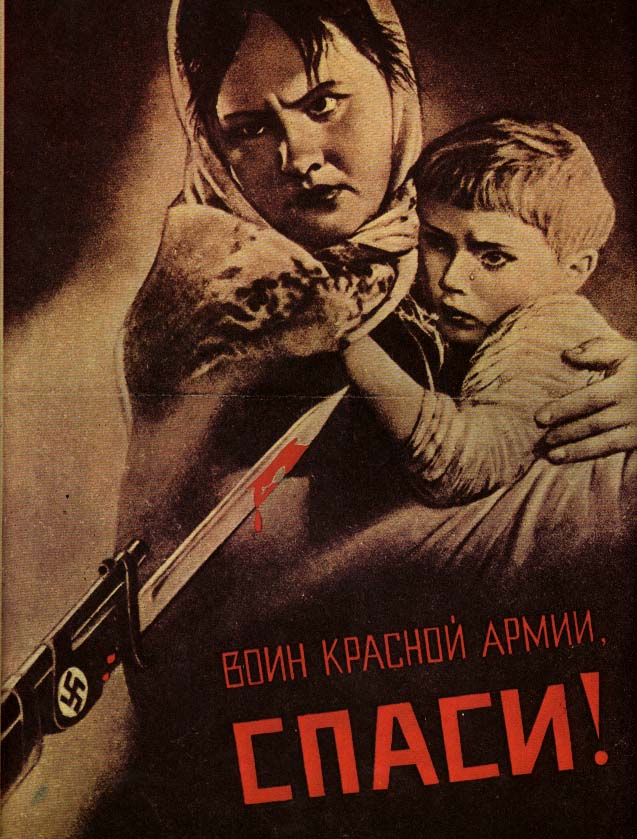 3
2
1
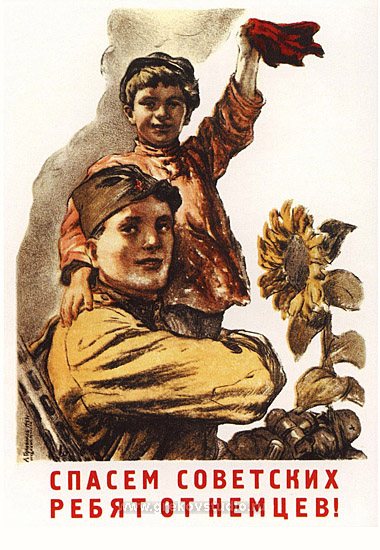 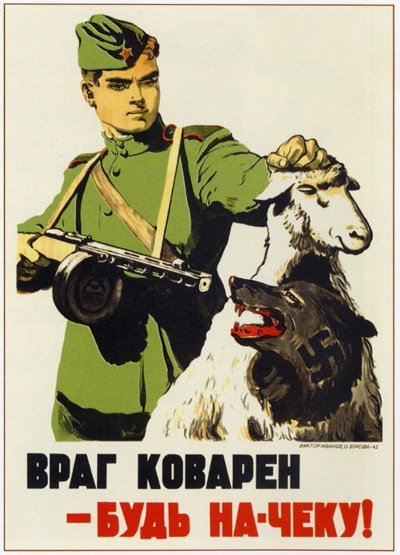 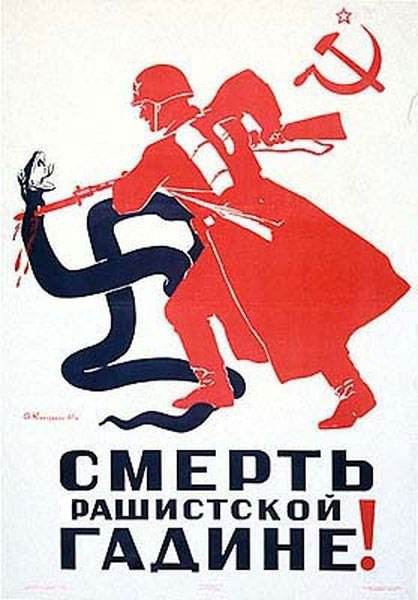 4
5
6
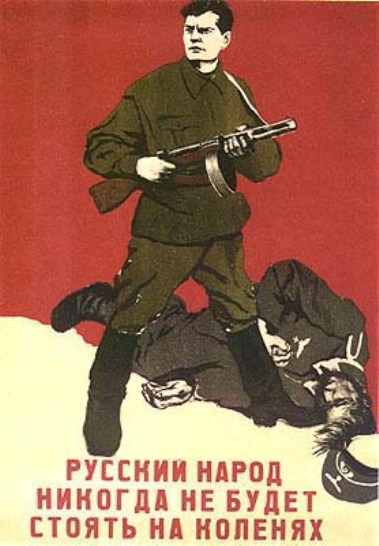 Ответ - 3
Вопрос 2:Плакат взывает: «Воин Красной Армии, спаси!»
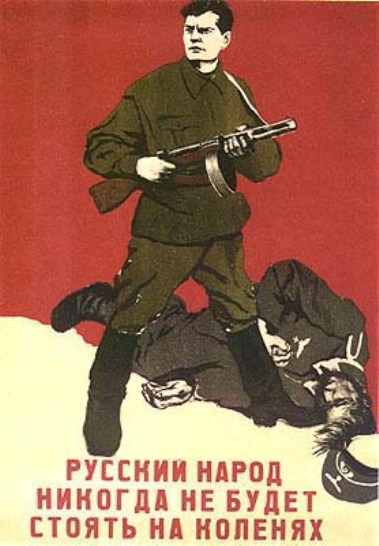 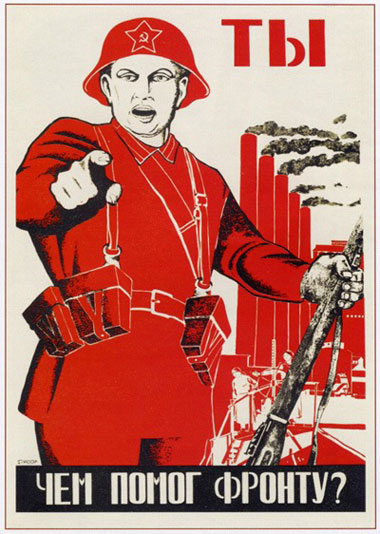 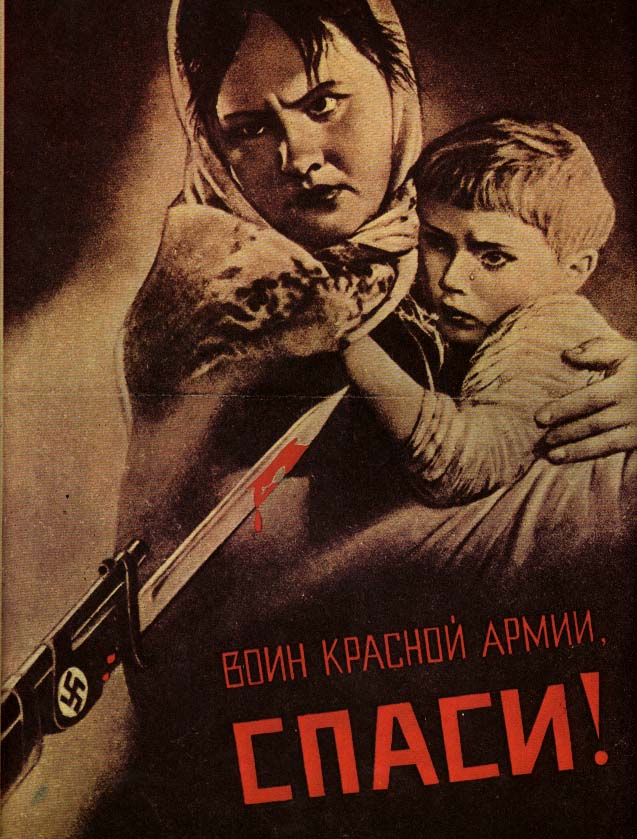 1
2
3
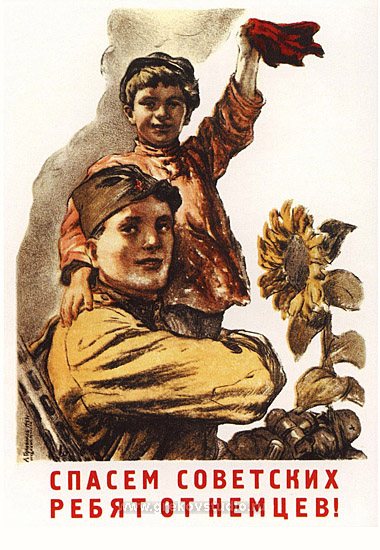 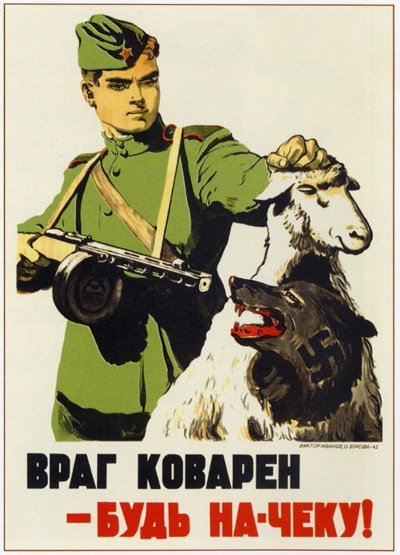 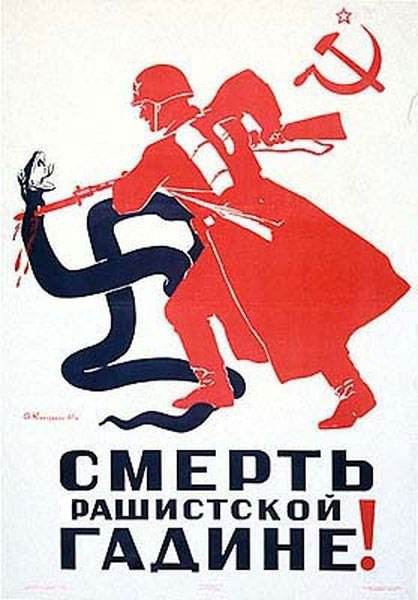 4
5
6
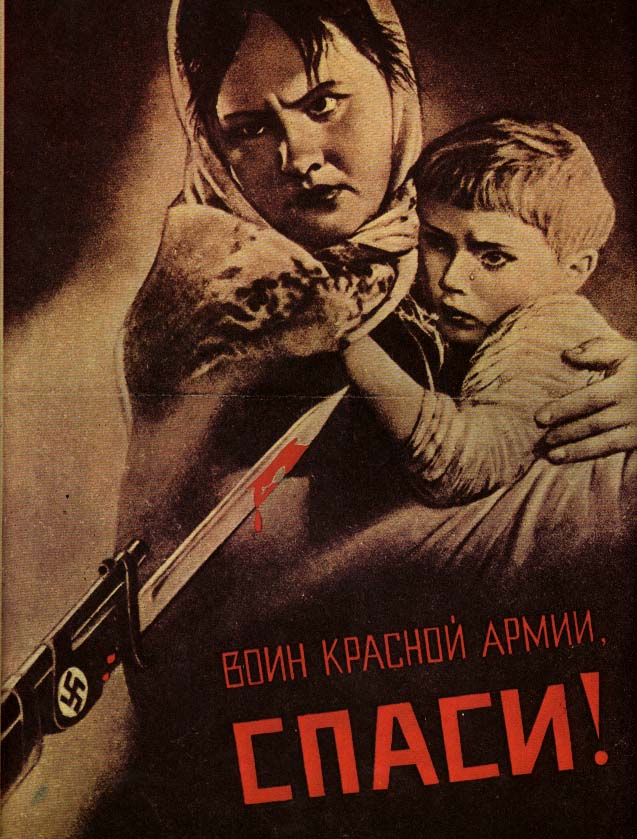 Ответ - 1
Вопрос 3: «Чем помог фронту?» - спрашивает плакат.
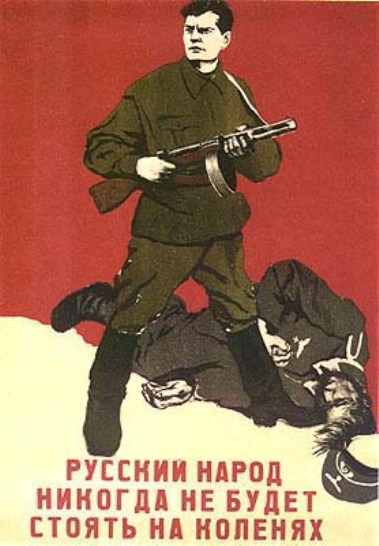 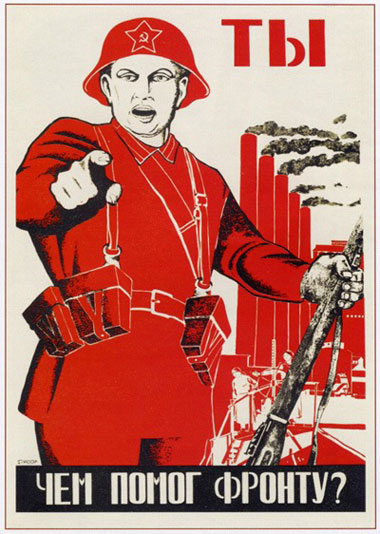 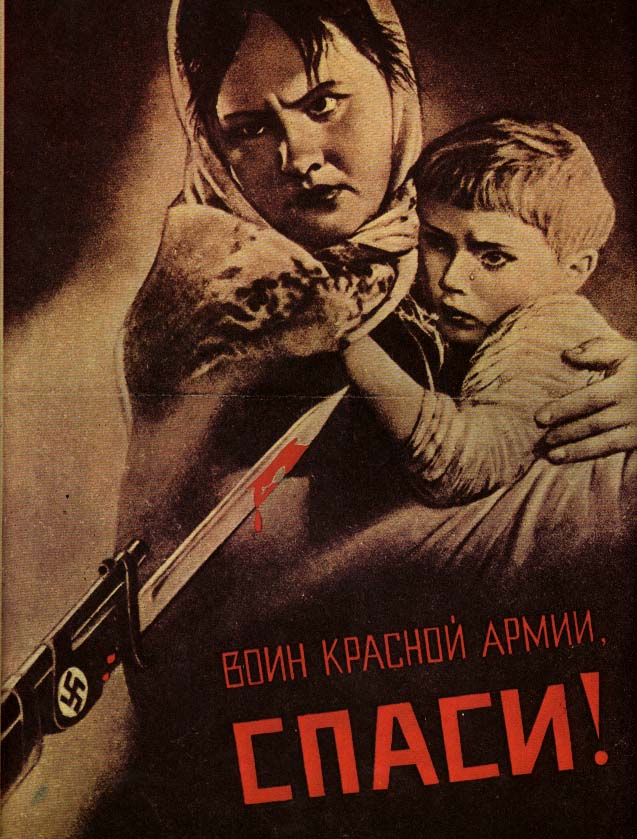 1
3
2
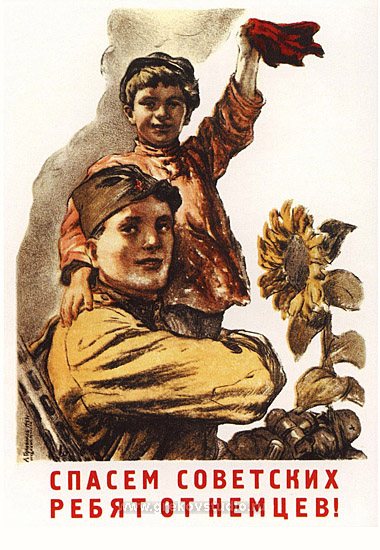 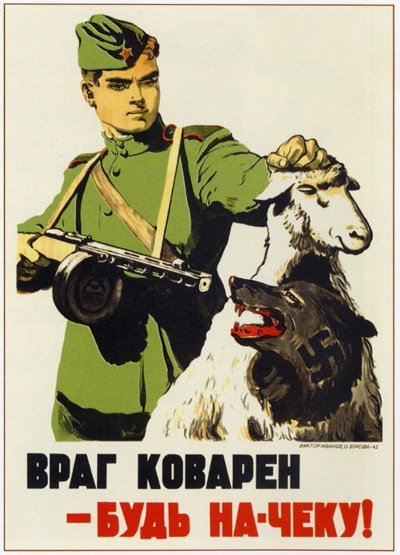 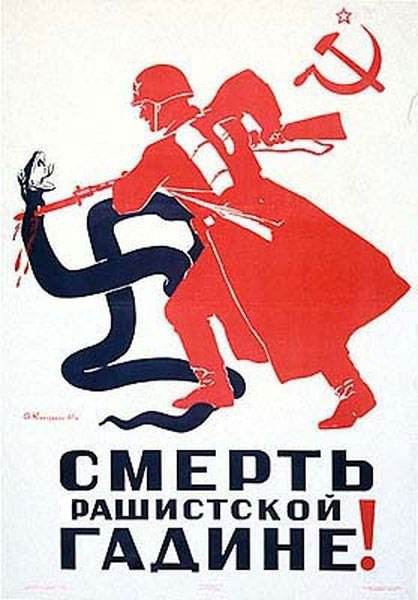 4
5
6
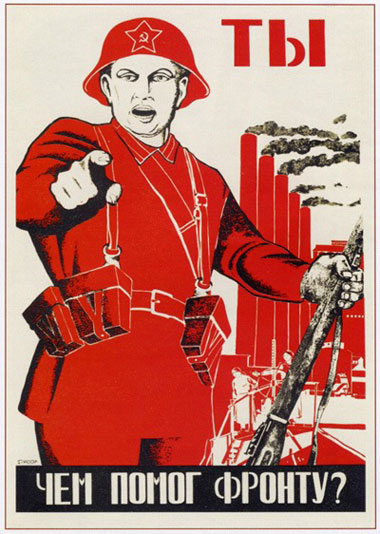 Ответ - 2
Вопрос 4: «Спасем советских ребят от немцев!» - уверяет  плакат.
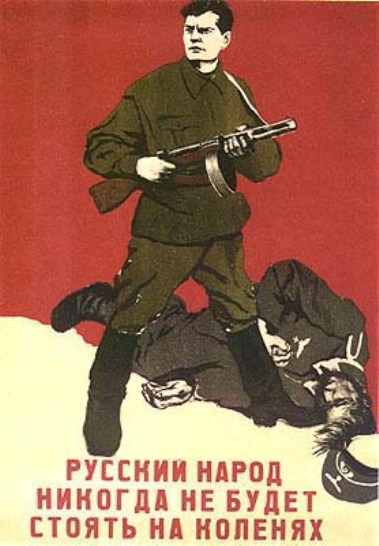 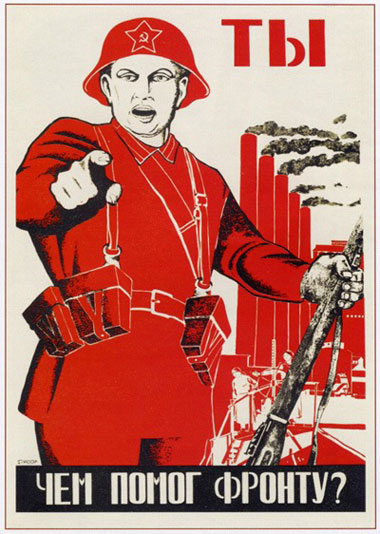 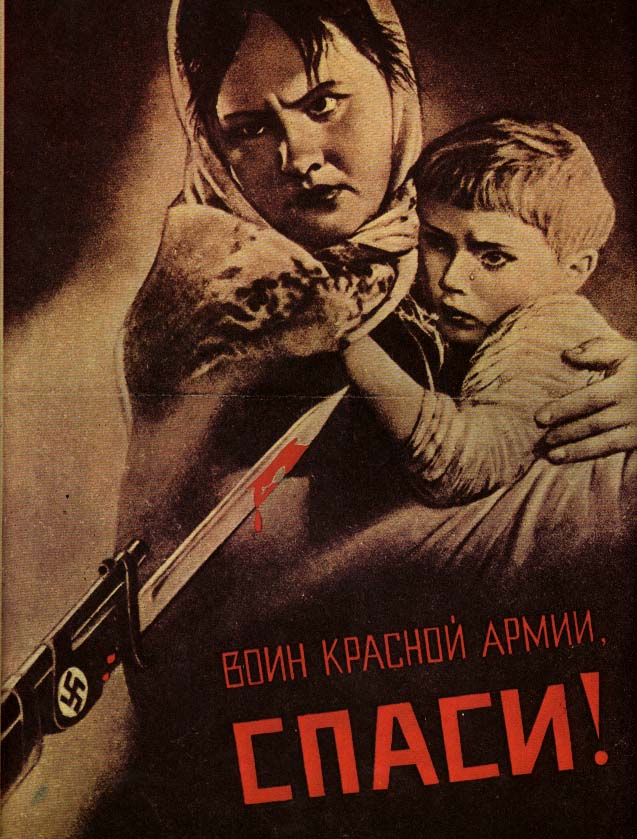 3
1
2
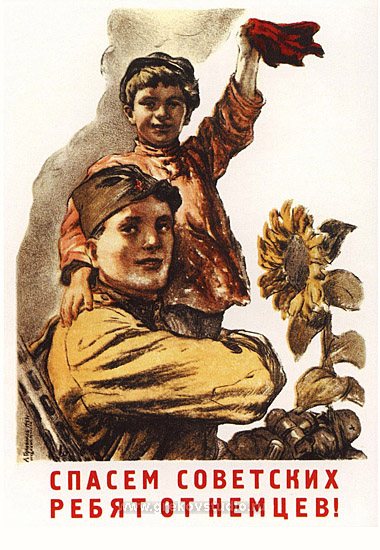 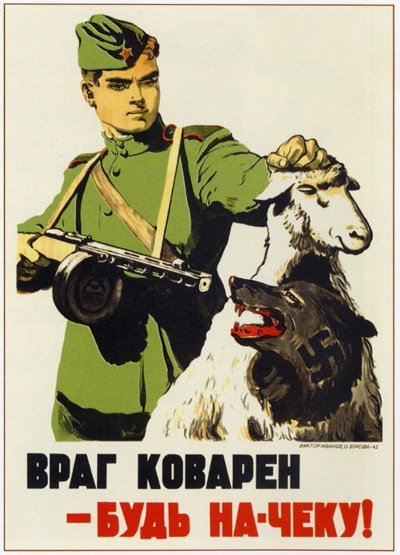 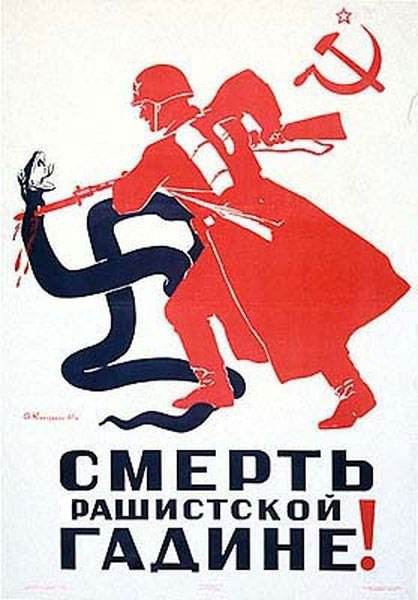 4
5
6
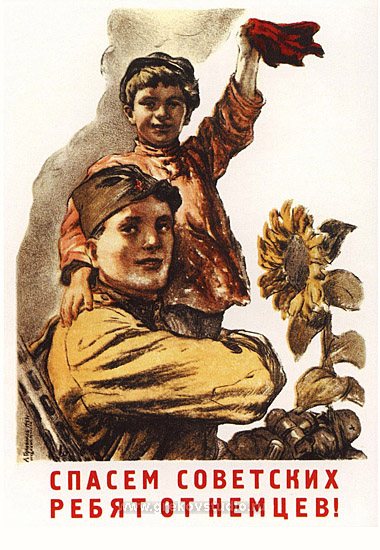 Ответ - 6
Вопрос 5: Плакат призывает: « Убей фашистскую гадину!»
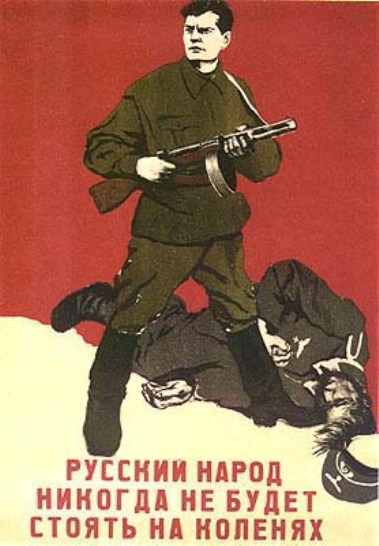 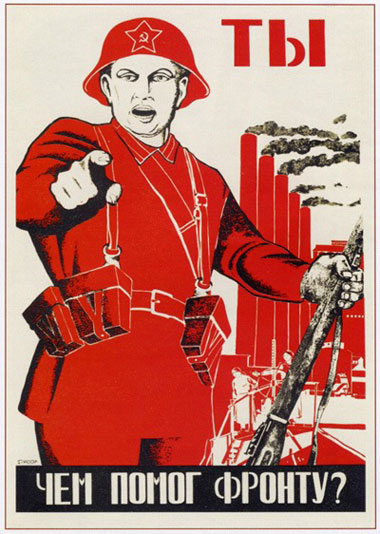 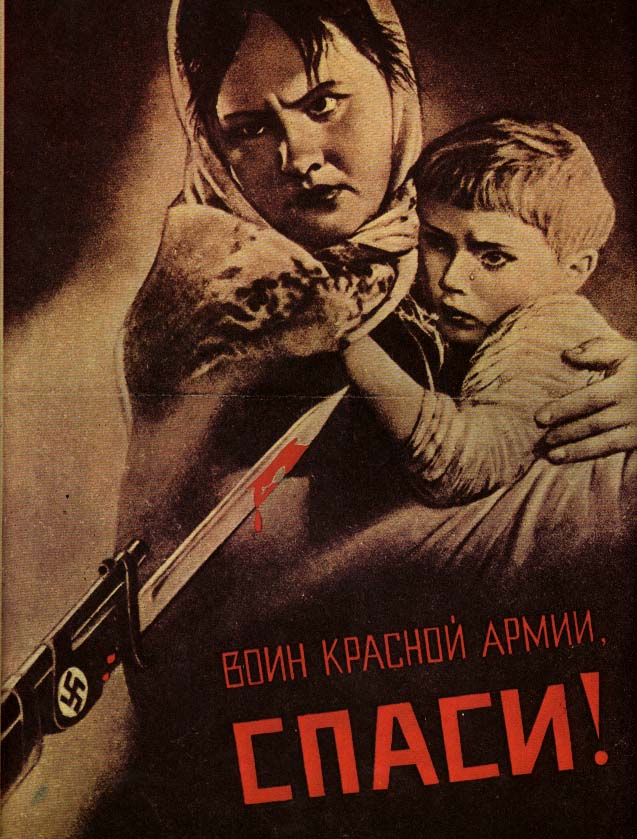 3
2
1
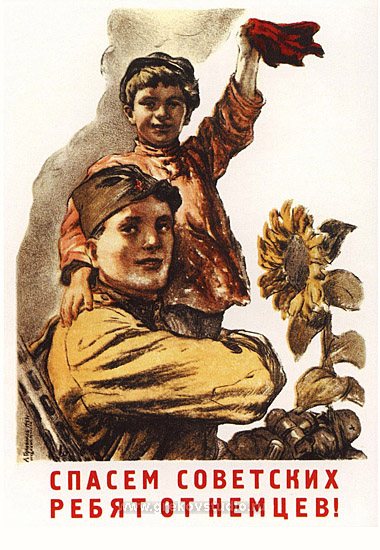 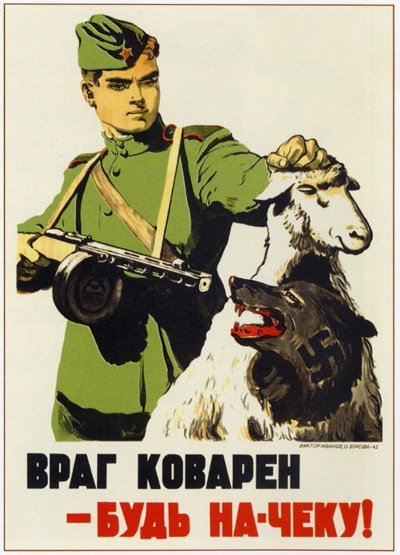 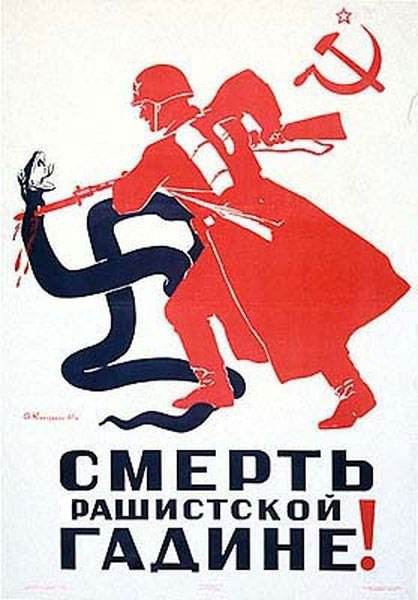 4
5
6
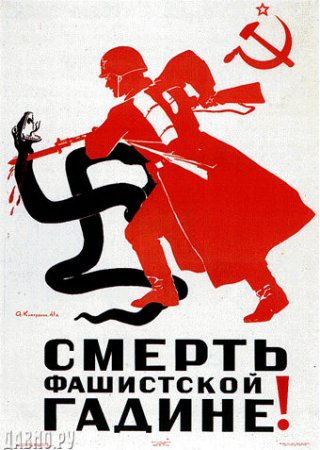 Ответ - 4
Вопрос 6: Плакат предупреждает: « Враг коварен, будь начеку!»
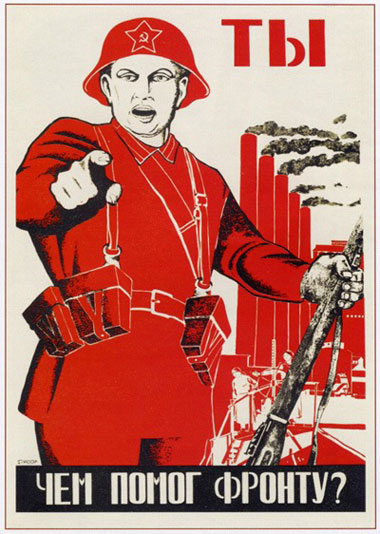 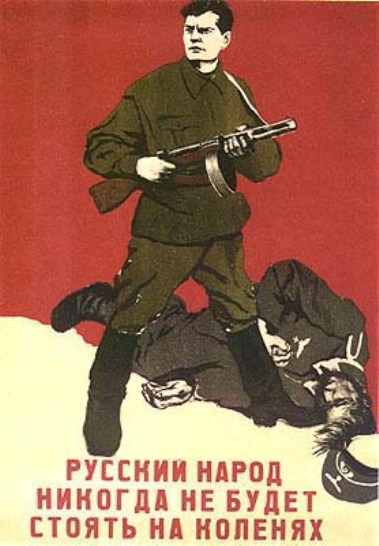 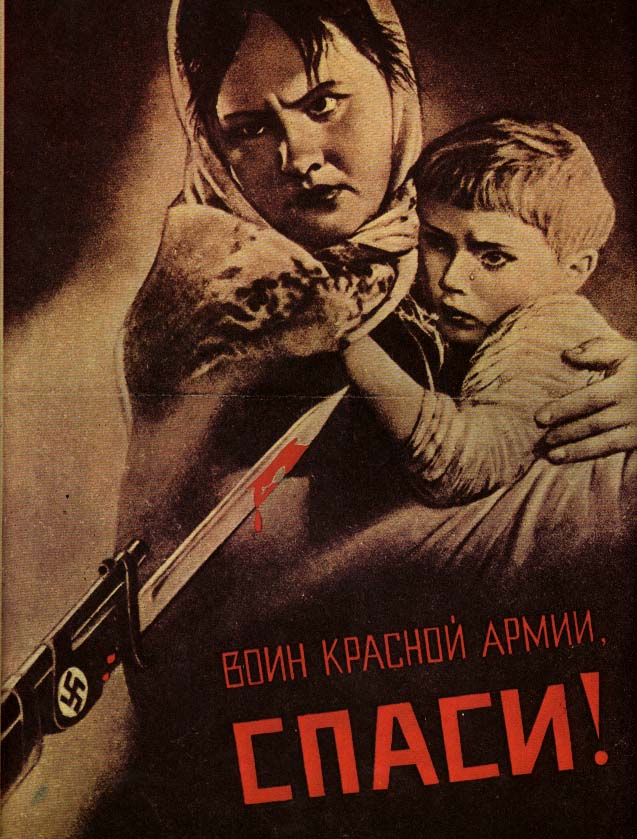 3
1
2
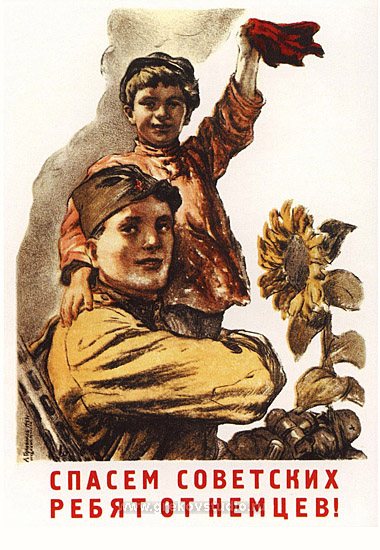 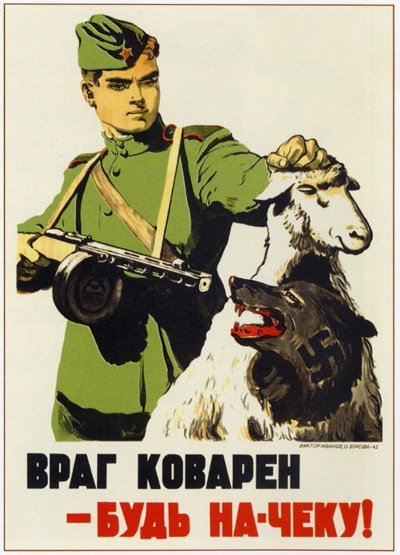 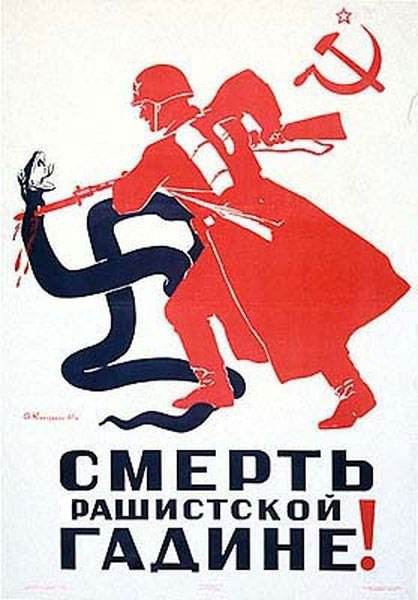 4
5
6
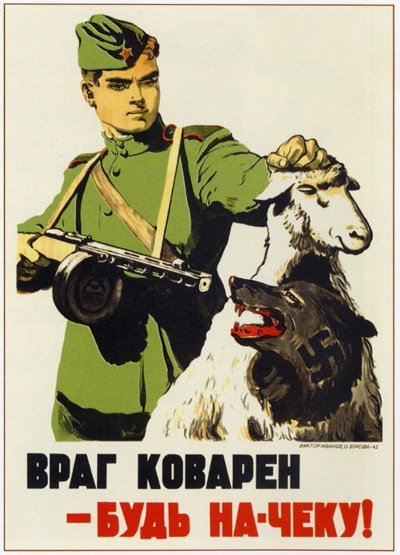 Ответ - 5
Раунд 2
«Мы за ценой не постоим!»
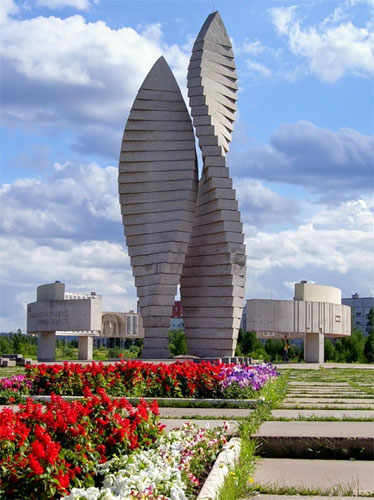 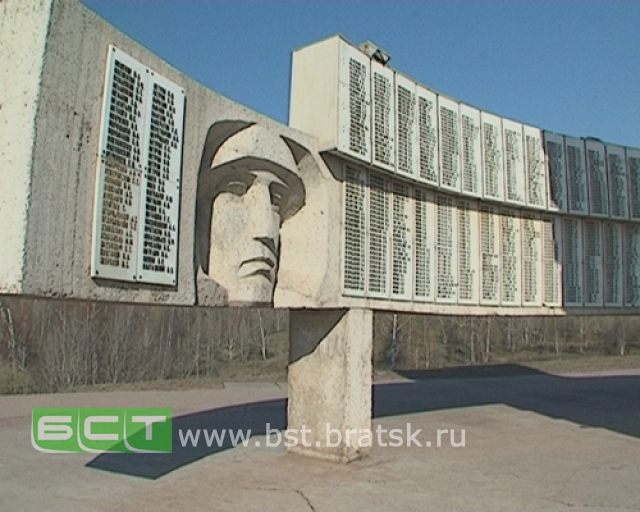 Вопрос 1 :Сколько братчан ушло на фронт?
1
2
3
4
5
6
Ответ - 5
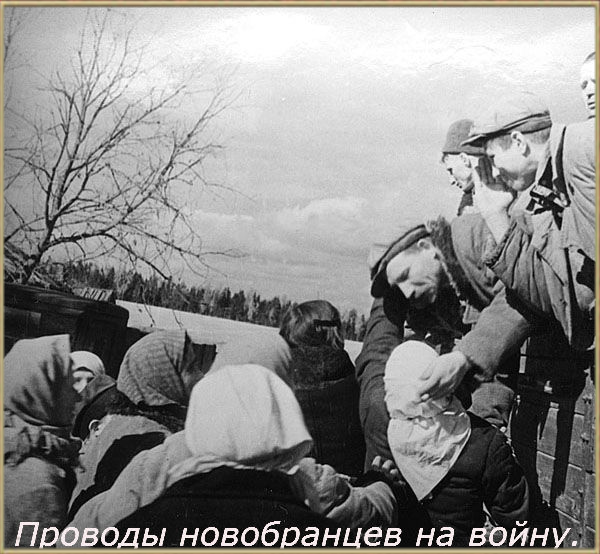 6 000 чел.
Вопрос 2 :Сколько призывников за годы ВОВ перевезли заярские речники?
1
2
3
4
5
6
Ответ 4         - 100 000 призывников
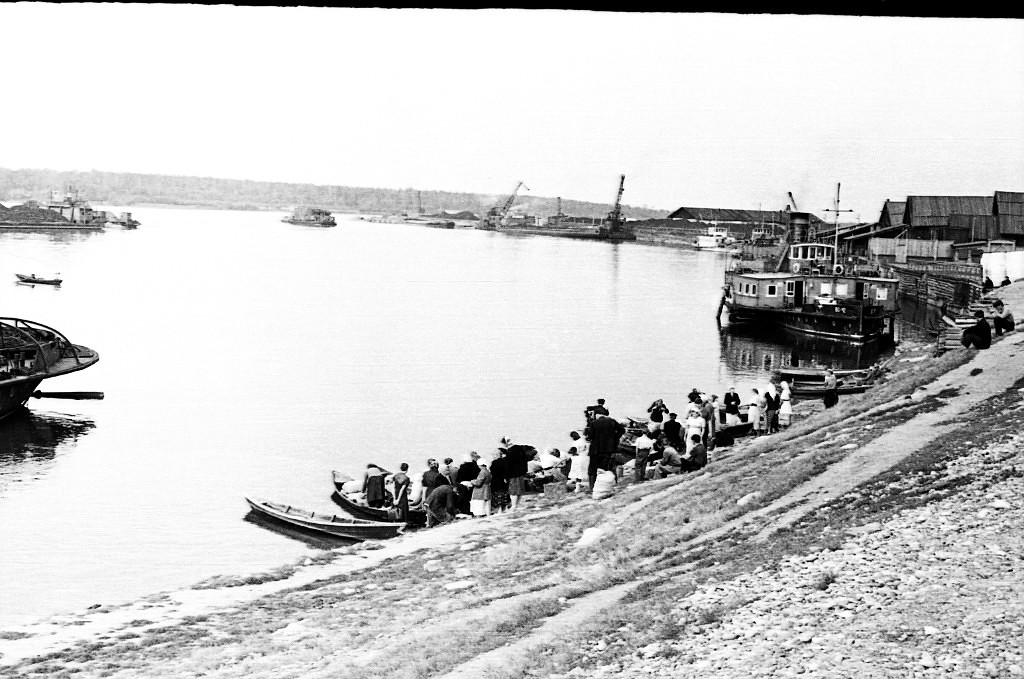 Вопрос 3:Сколько деталей нужно было за смену выточить подросткам на автобазе в Заярске?
1
2
3
4
5
6
Ответ – 6             100 деталей
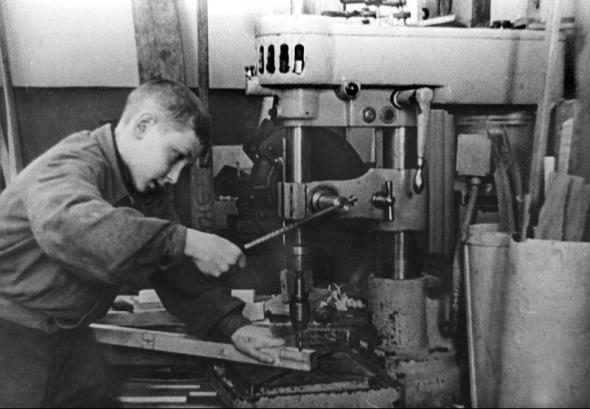 Вопрос 4:Сколько денег (рублей) передали речники Заярска на строительство танковой колонны «Иркутский комсомолец»?
1
2
3
4
5
6
Ответ – 1           - 150 000 рублей
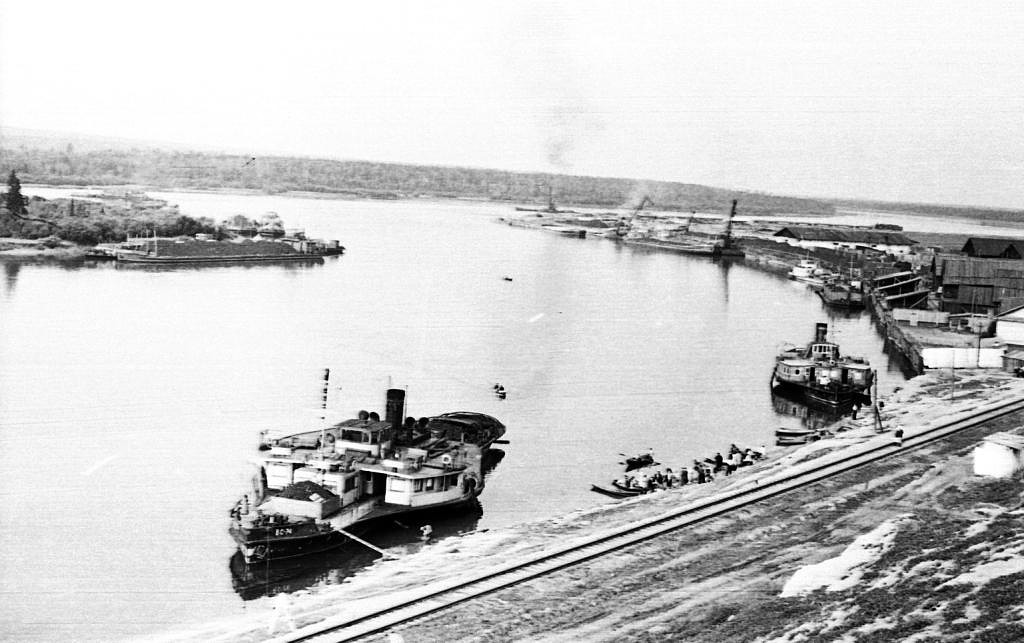 Вопрос 5:А сколько рублей передал на танковую колонну «Иркутский колхозник» Братский район?
1
2
3
4
5
6
Ответ – 2       - 3 900 000 рублей
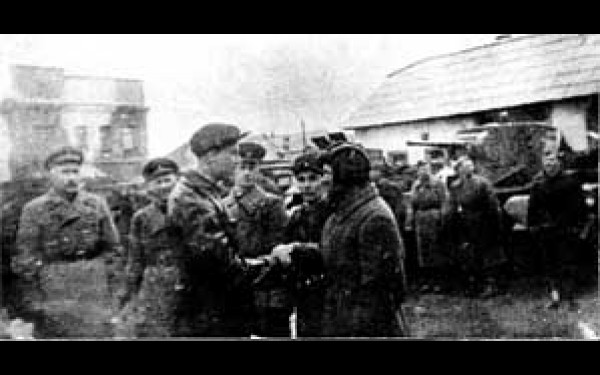 Вручение подарка танкистам
Вопрос 6:Сколько братчан погибло и пропало без вести в годы ВОВ?
1
2
3
4
5
6
Ответ – 3      - около 3000 земляков
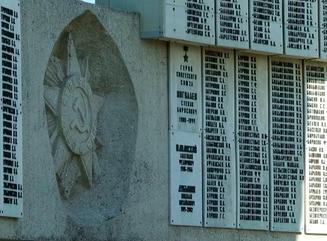 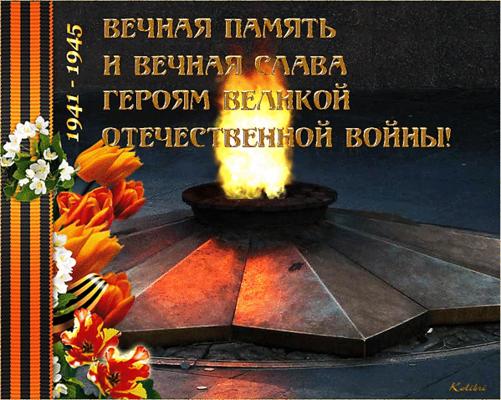 Минута молчания…
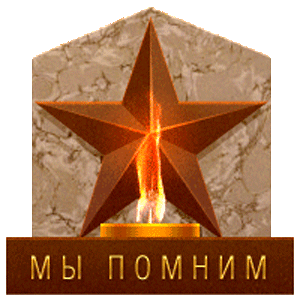 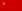 Раунд 3
Героические земляки
Геро́й Сове́тского Сою́за — высшая степень отличия СССР. Высшее звание, которого удостаивали за совершение подвига или выдающихся заслуг во время боевых действий, а также, в виде исключения, и в мирное время
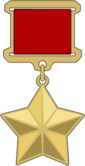 Вопрос 1: Летчик – истребитель, 253 боевых вылета, 16 сбитых самолетов. Герой Советского Союза, братчанин.
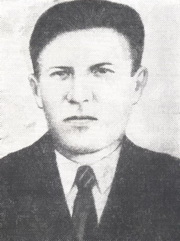 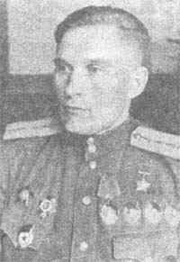 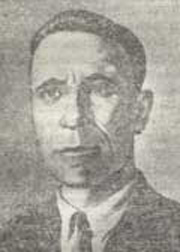 3
1
2
Шаманский
Анатолий 
Федорович
Погодаев
Степан
Борисович
Дубынин
Николай
Михайлович
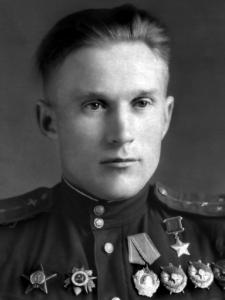 Ответ - 3
Шаманский А.Ф.
Вопрос 2:  Братчанин, герой Советского Союза, минер. Пускал под откос вражеские эшелоны, разминировал поля .
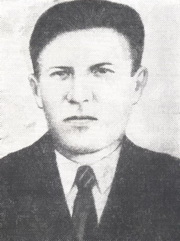 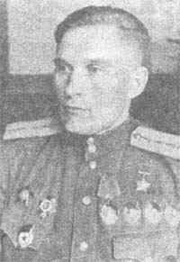 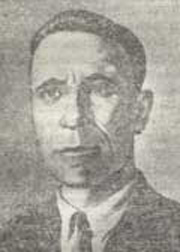 3
1
2
Шаманский
Анатолий 
Федорович
Погодаев
Степан
Борисович
Дубынин
Николай
Михайлович
Ответ 1
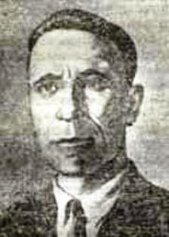 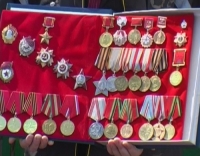 Награды героя
Дубынин Н.М.
Вопрос 3:  Спасая товарищей, закрыл своим телом амбразуру в районе Сапун – горы в Севастополе. Звание присвоено посмертно.
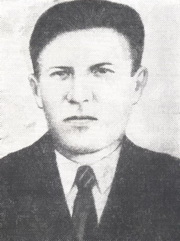 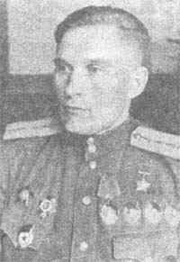 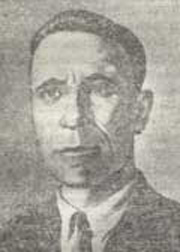 3
1
2
Шаманский
Анатолий 
Федорович
Погодаев
Степан
Борисович
Дубынин
Николай
Михайлович
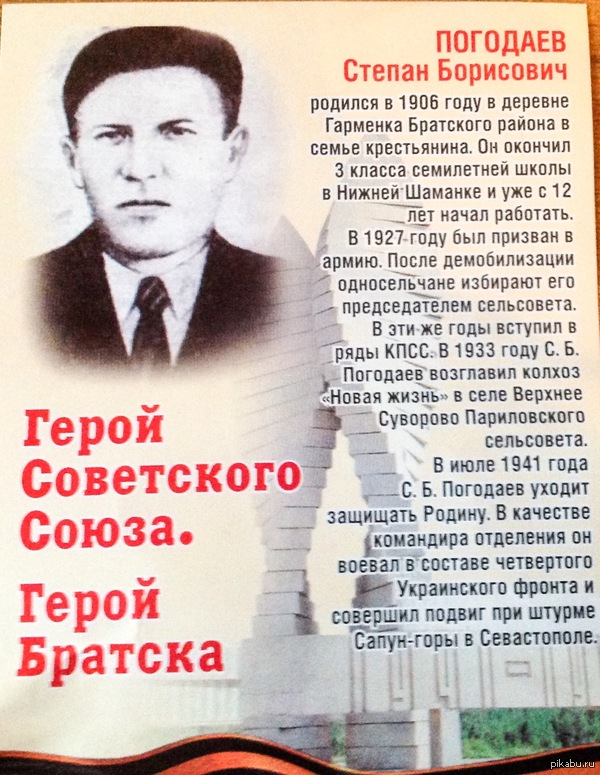 Ответ 2
Раунд 4
«Бессмертный полк»
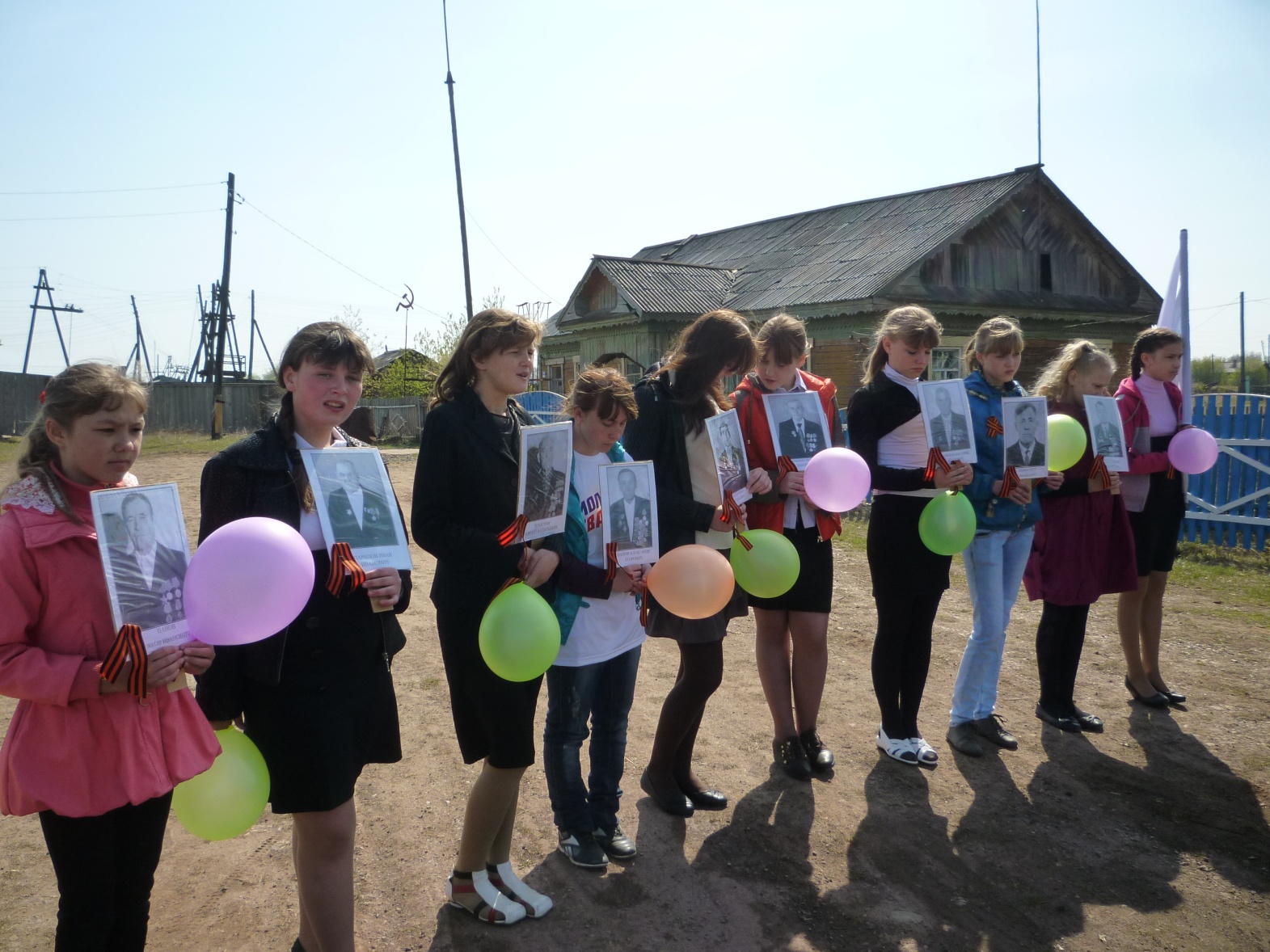 Вопрос 1: Участник Сталинградской битвы. Воевал на Халхин - Голе.
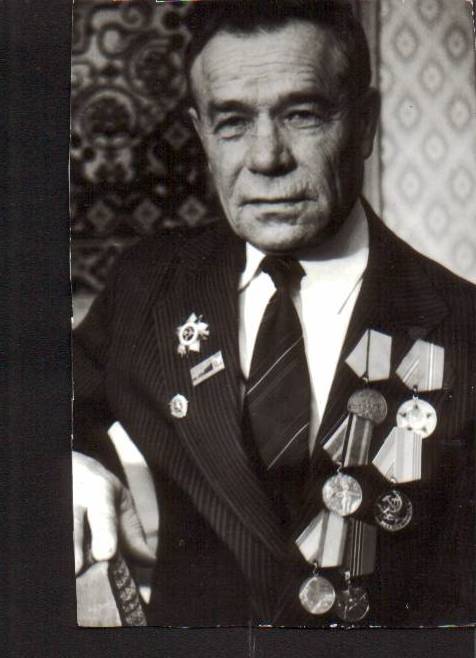 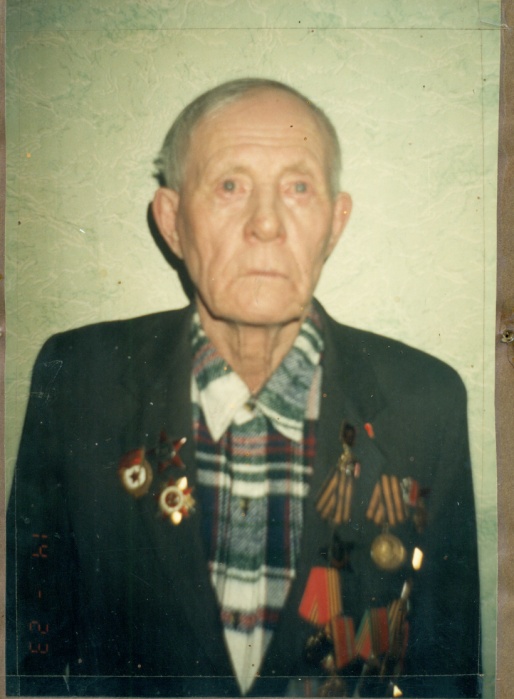 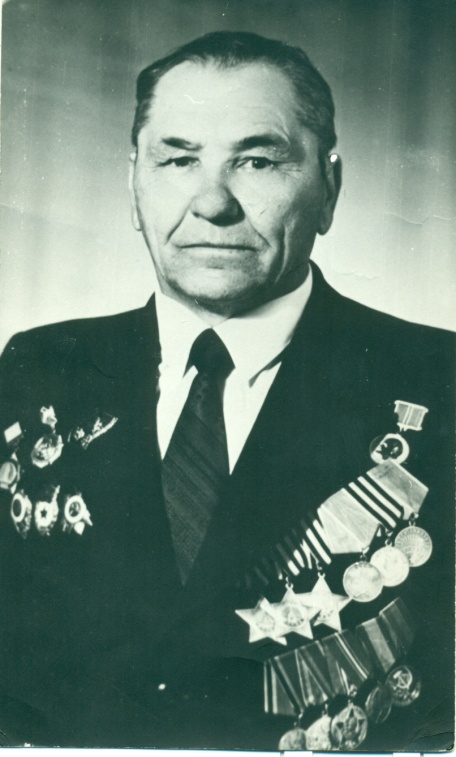 1
2
3
Панов
Виктор
Васильевич
Омелянчук
Ананий
Денисович
Панов
Петр
Иванович
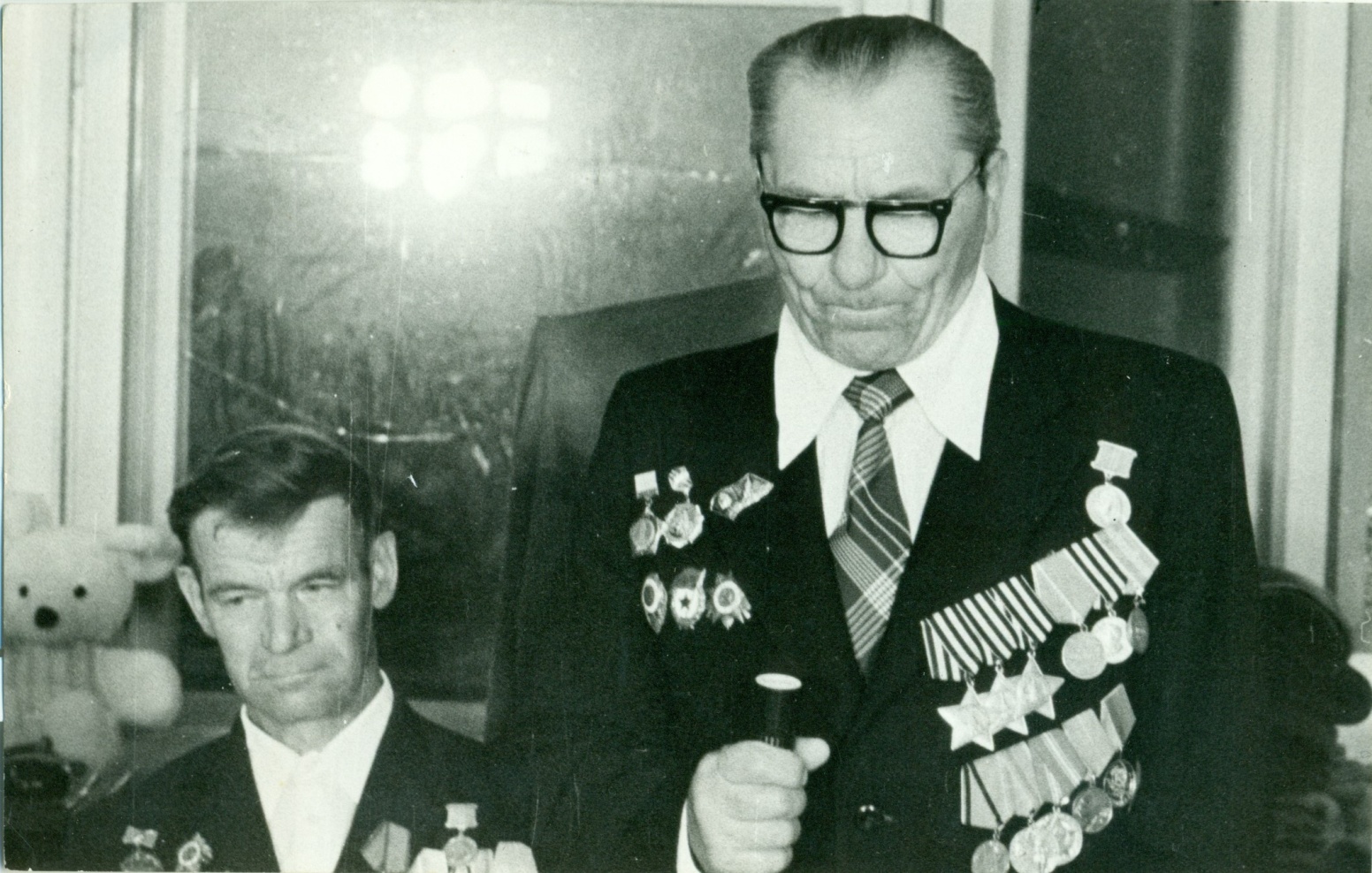 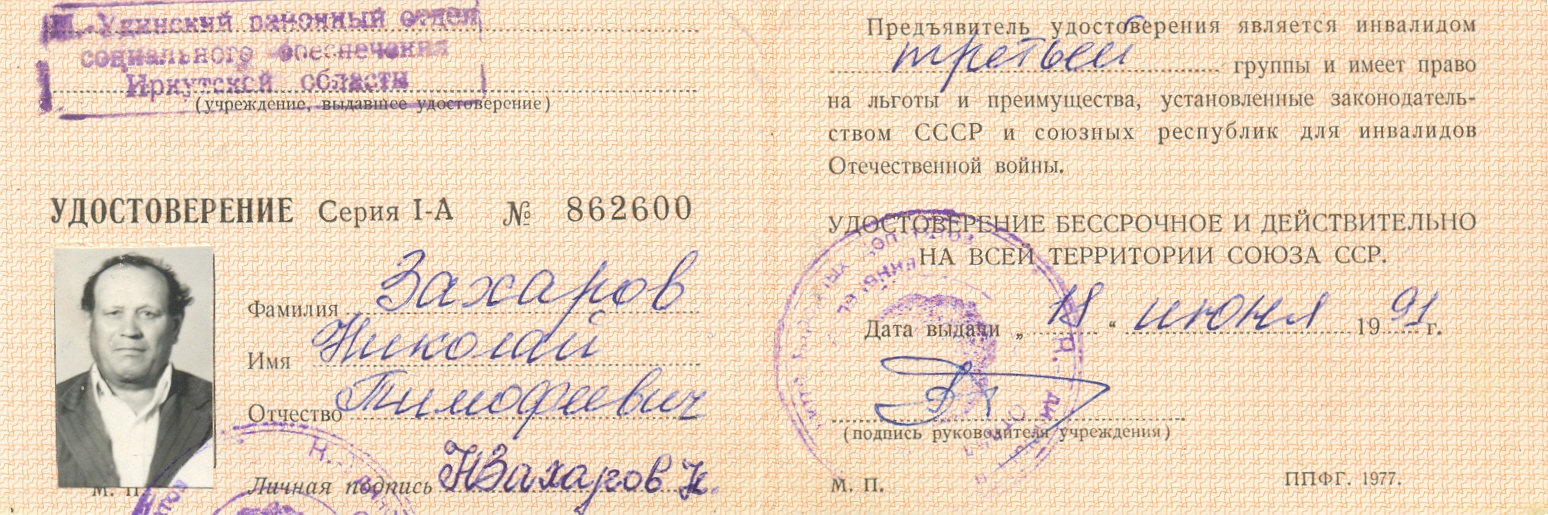 Захаров
Николай
Тимофеевич
Рябцев
Иван
Федорович
4
5
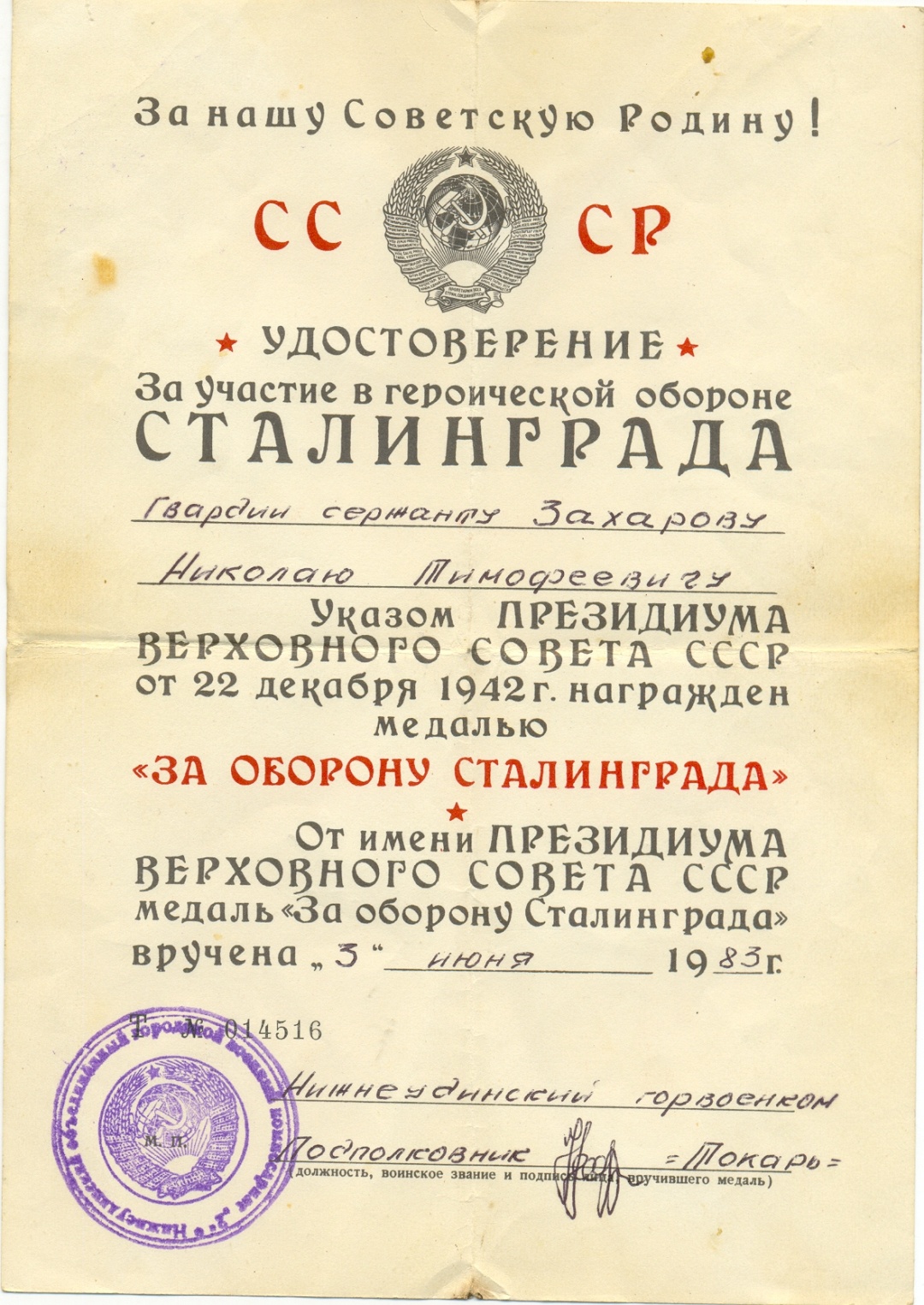 Ответ 5
Захаров Н.Т.
Вопрос 2:Войну начал под Москвой, победу встретил на Эльбе. Первым форсировал Одер. Полный кавалер орденов Славы.
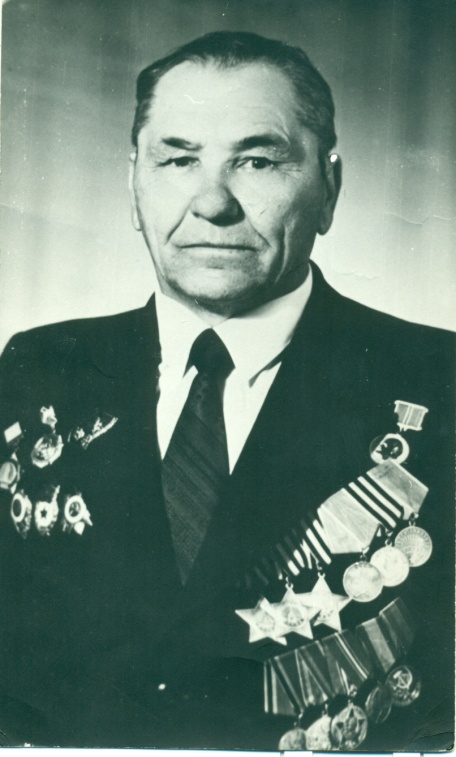 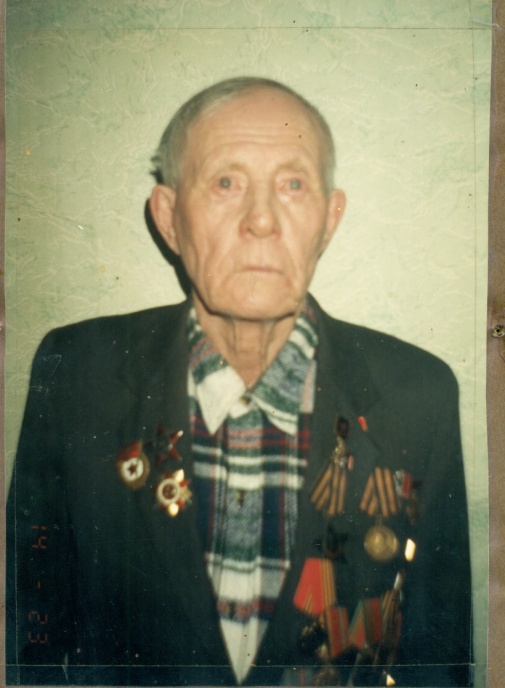 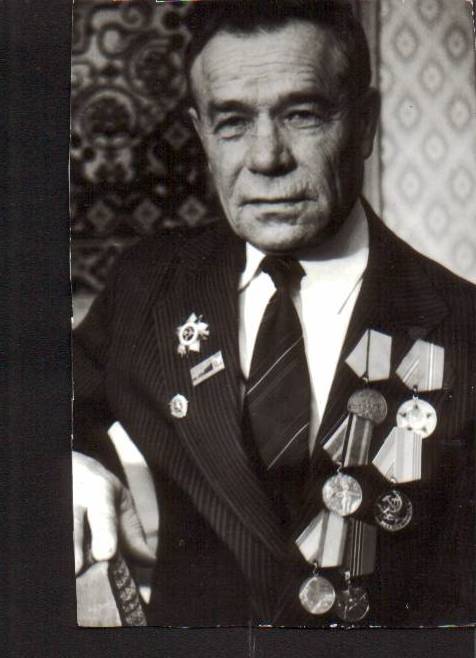 1
2
3
Панов
Виктор
Васильевич
Омелянчук
Ананий
Денисович
Панов
Петр
Иванович
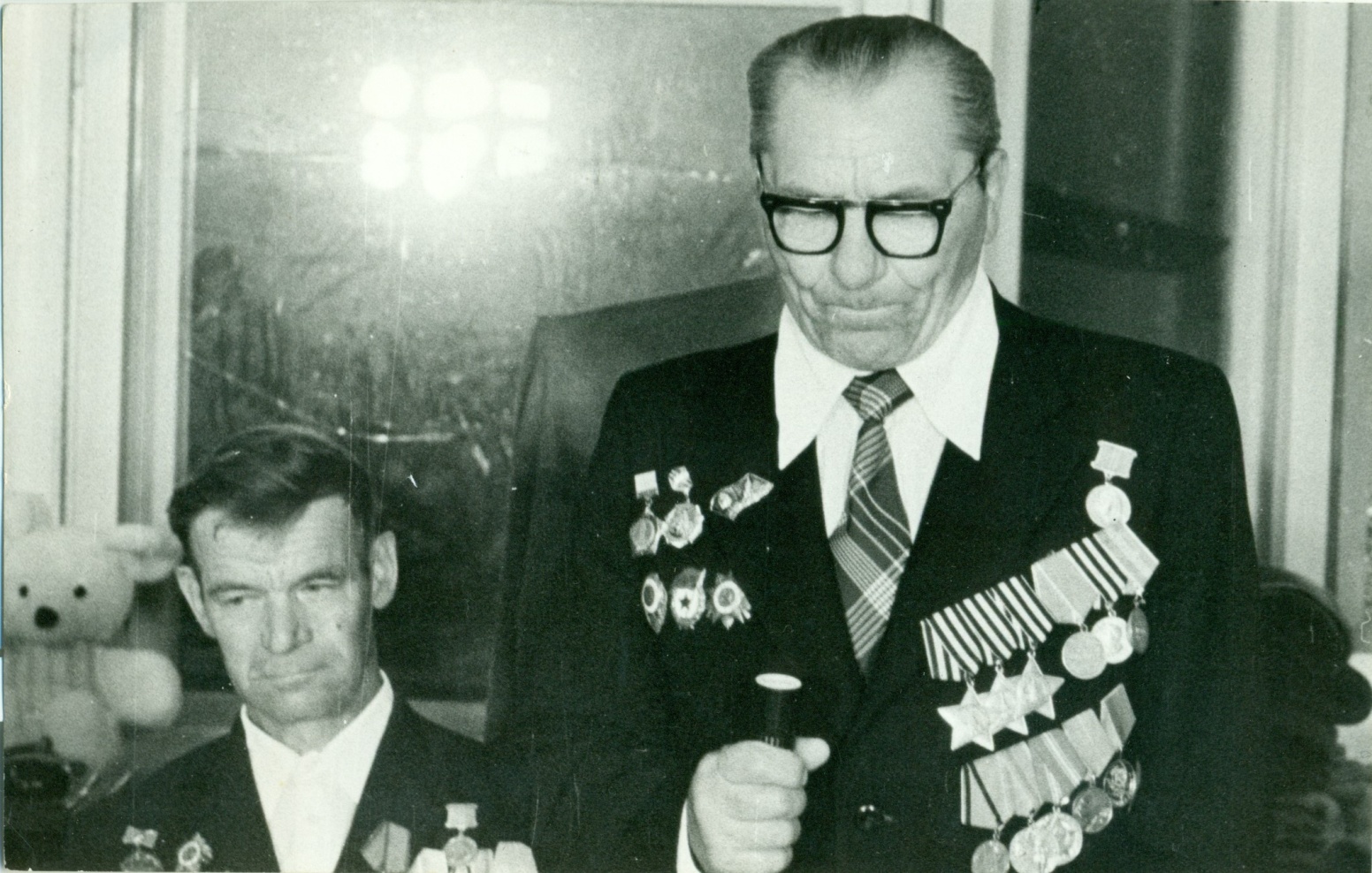 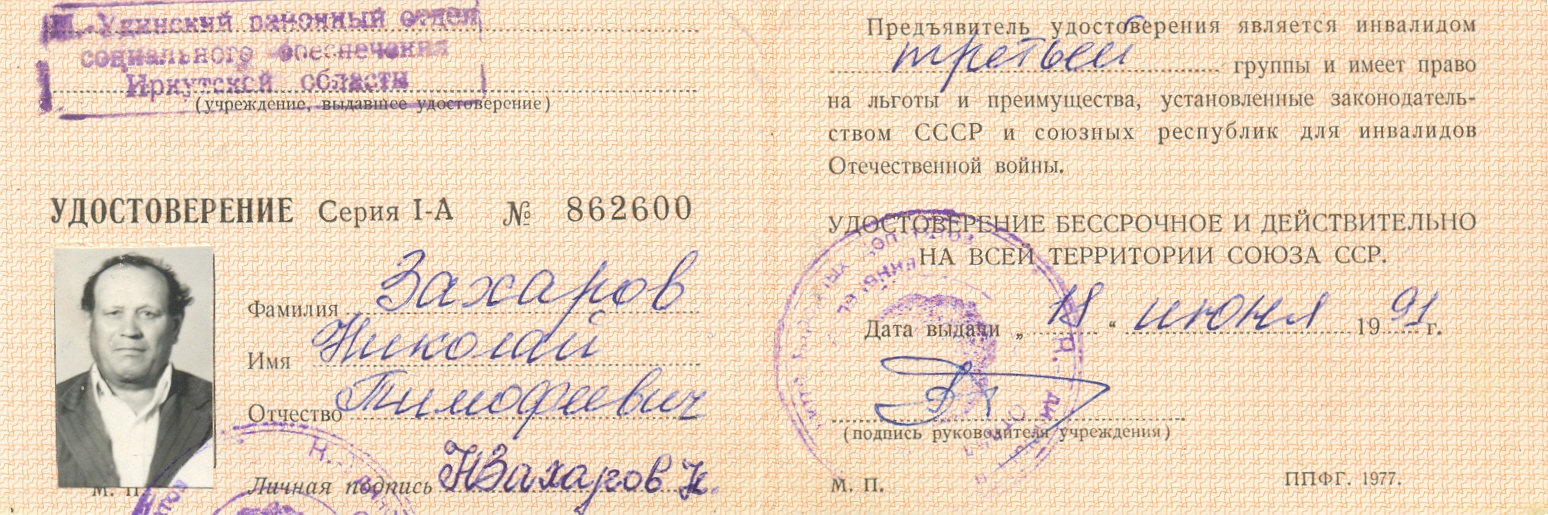 Захаров
Николай
Тимофеевич
Рябцев
Иван
Федорович
4
5
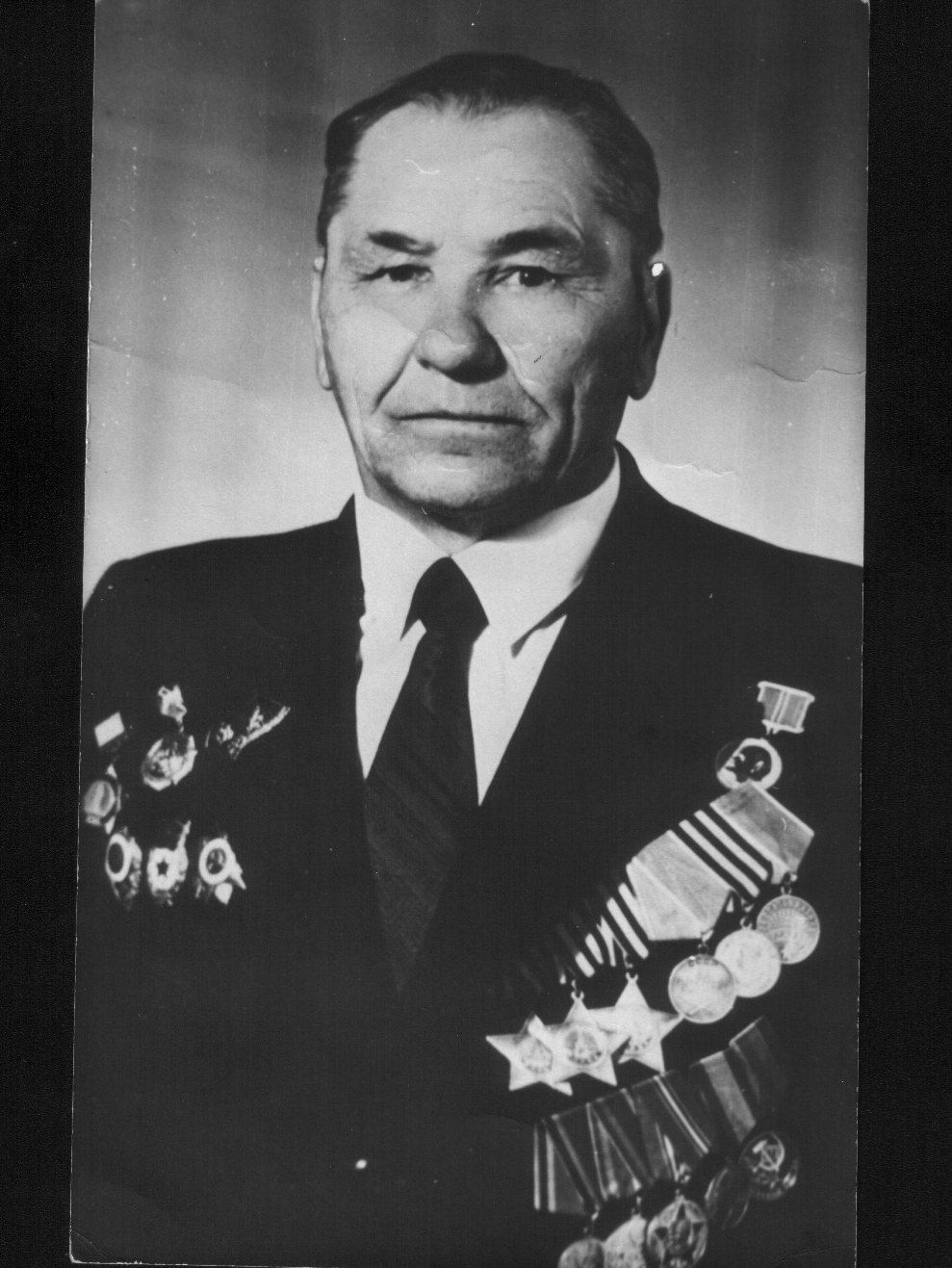 Ответ 3
Панов В.В.
Вопрос 3: Танкист. Боевое крещение получил под Смоленском, штурмовал Кенигсберг.
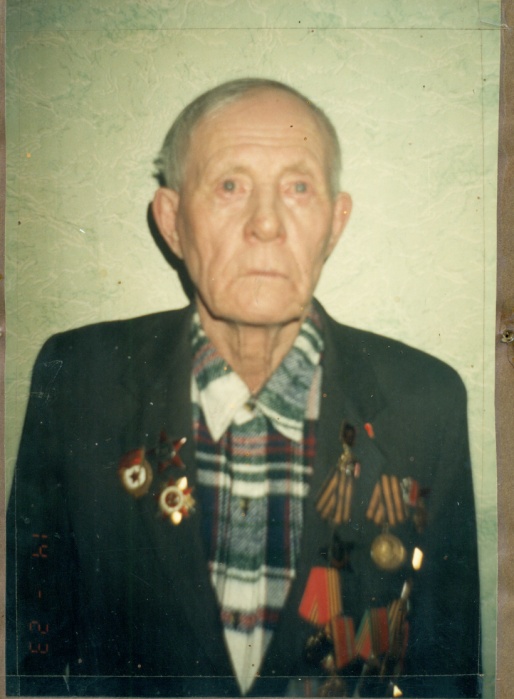 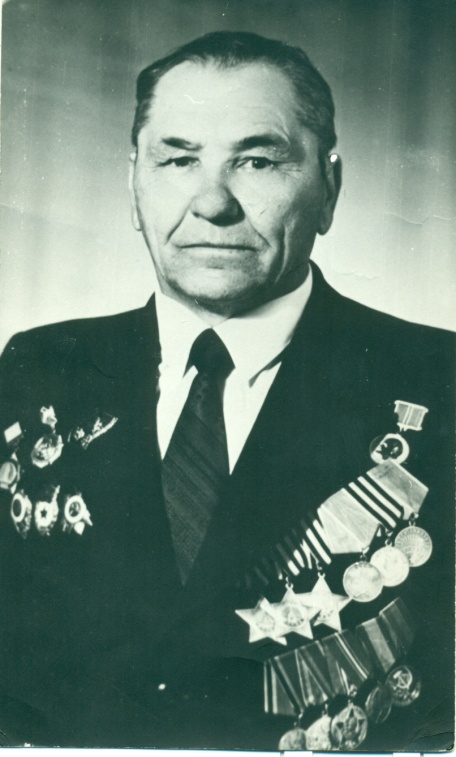 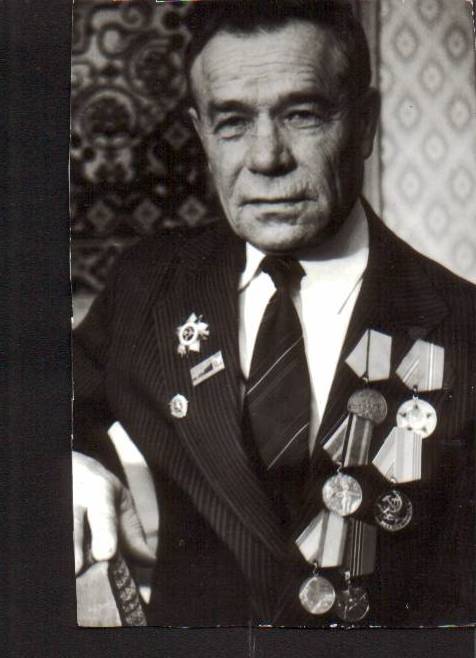 1
2
3
Панов
Виктор
Васильевич
Омелянчук
Ананий
Денисович
Панов
Петр
Иванович
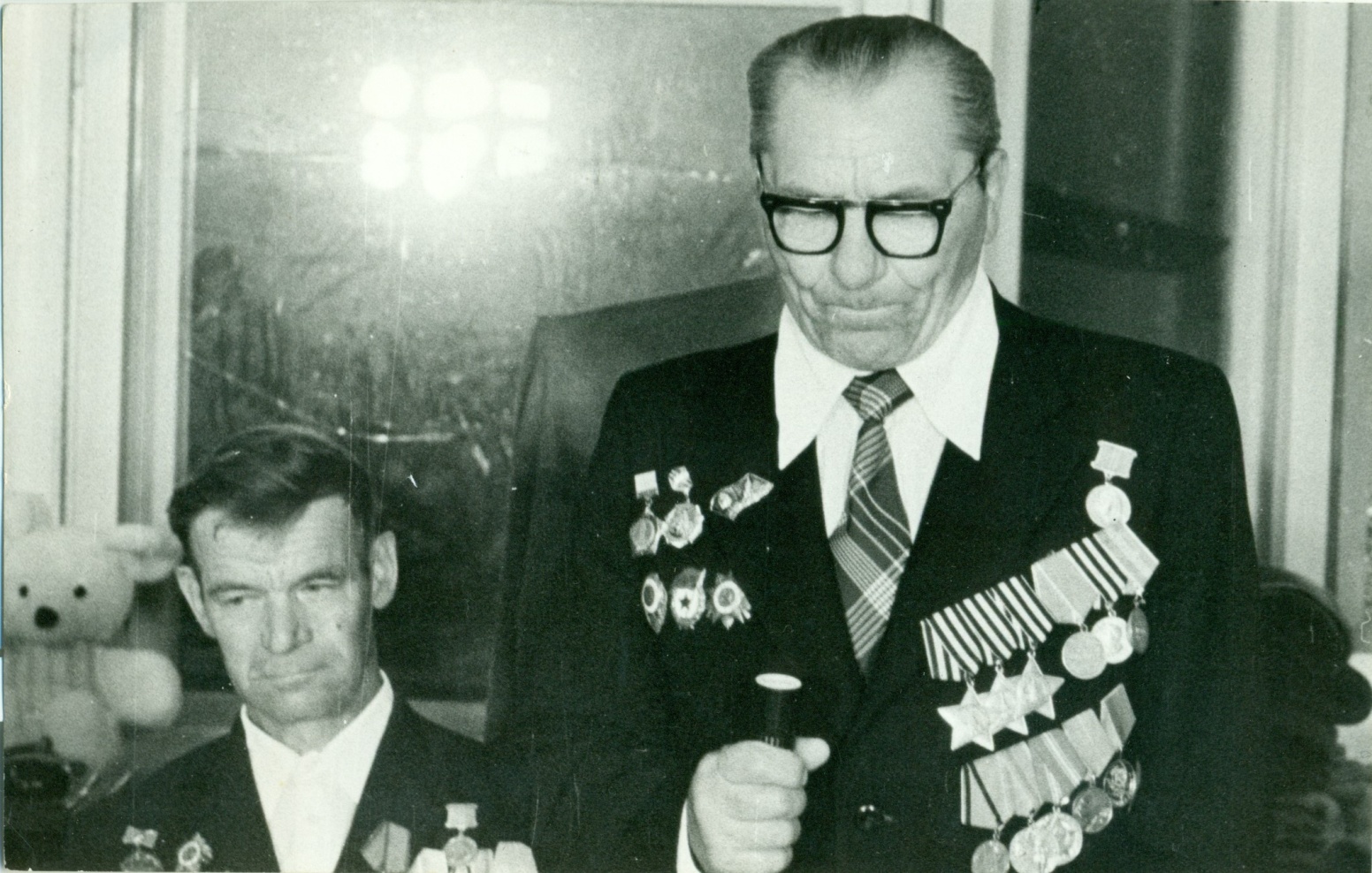 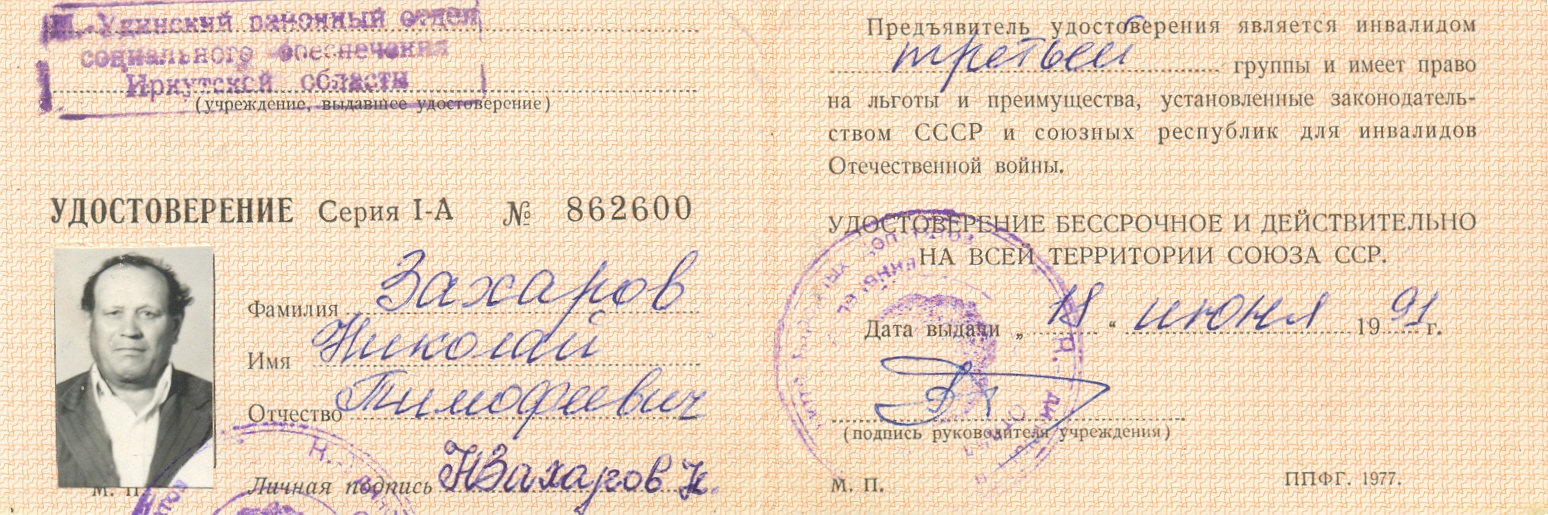 Захаров
Николай
Тимофеевич
Рябцев
Иван
Федорович
4
5
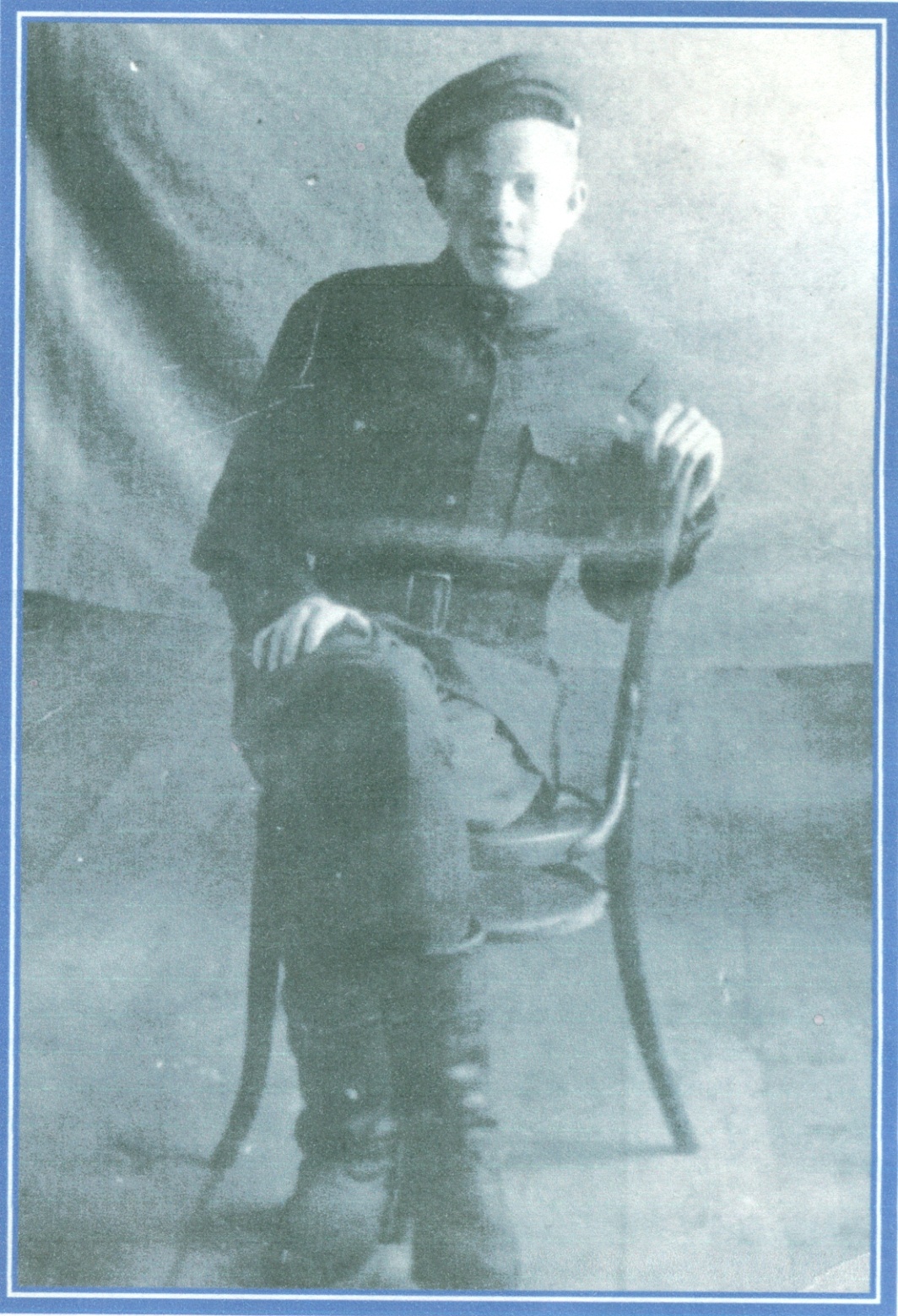 Ответ 2
Панов Петр Иванович (в госпитале в Казани)
Вопрос 4:Офицер, после войны служил в оккупационных войсках в Германии. Почетный гражданин Братского района.
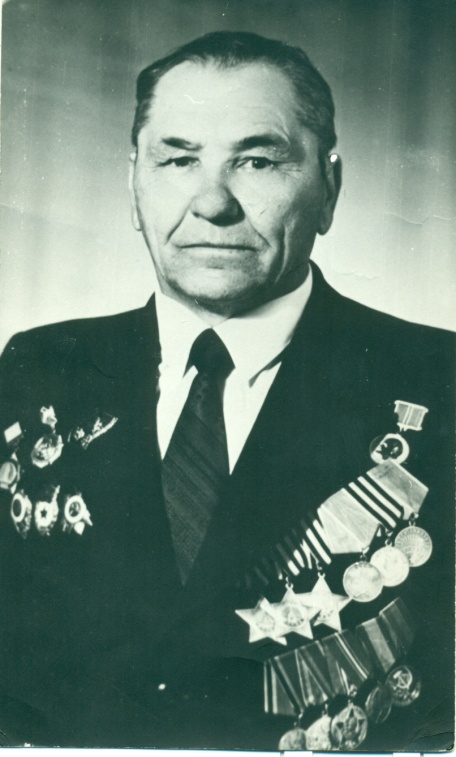 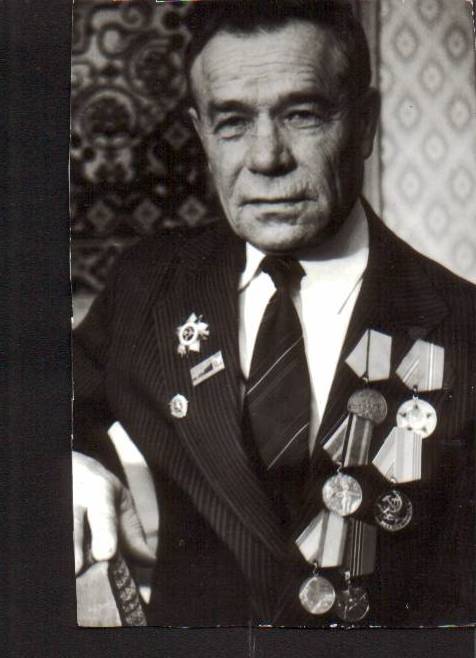 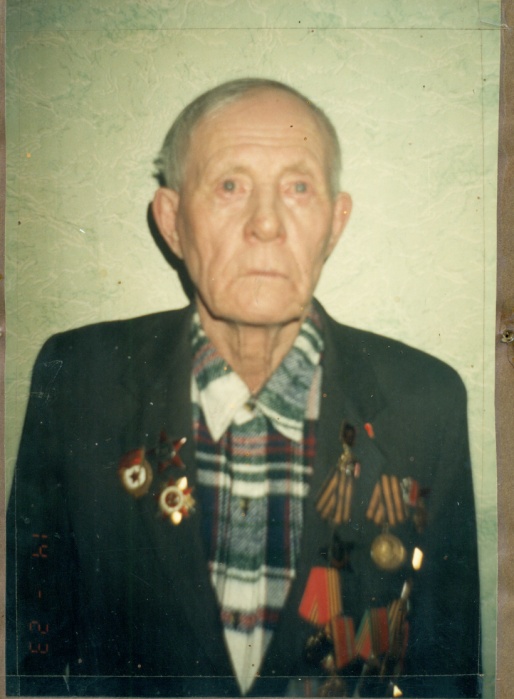 1
2
3
Панов
Виктор
Васильевич
Омелянчук
Ананий
Денисович
Панов
Петр
Иванович
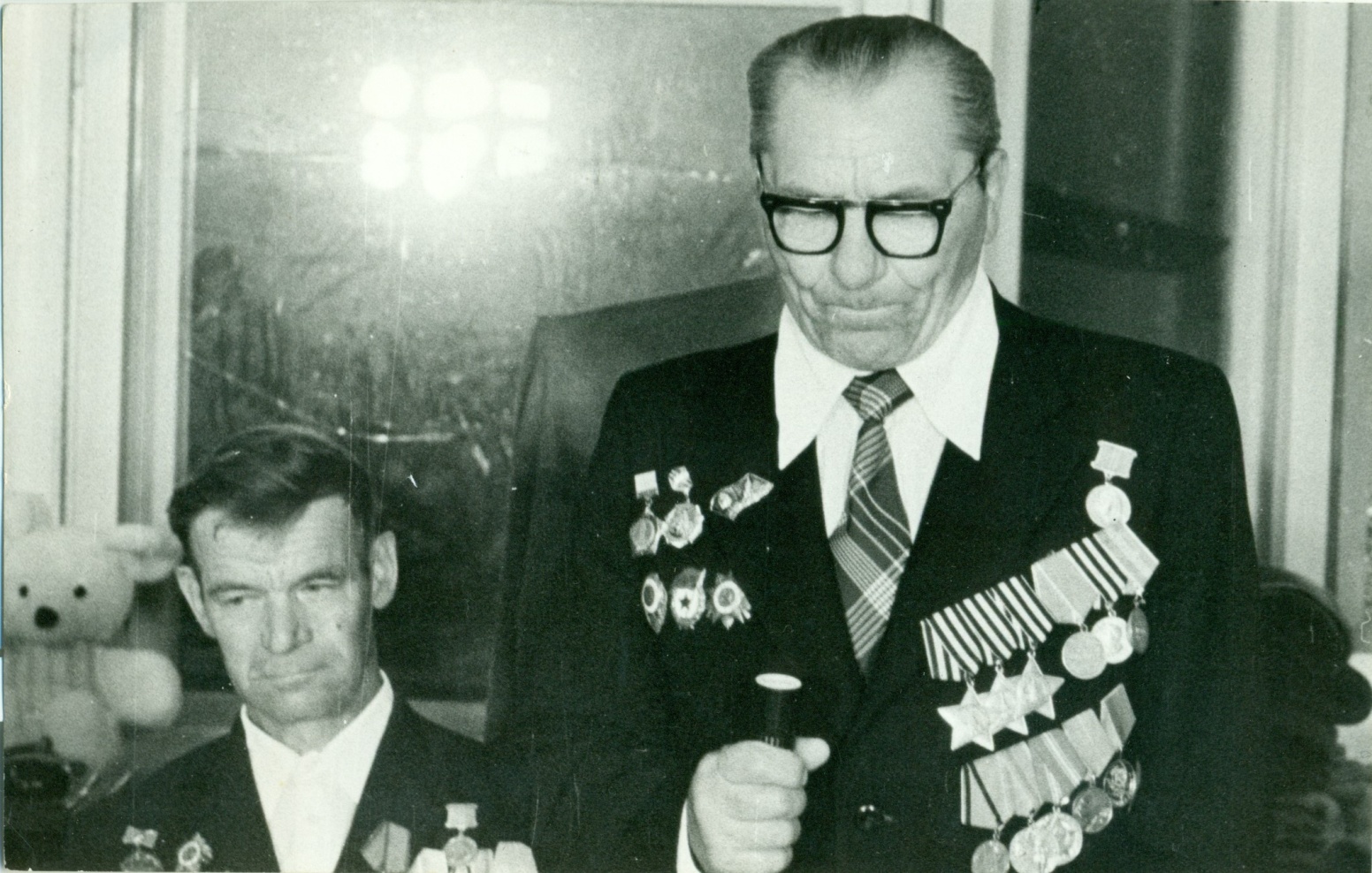 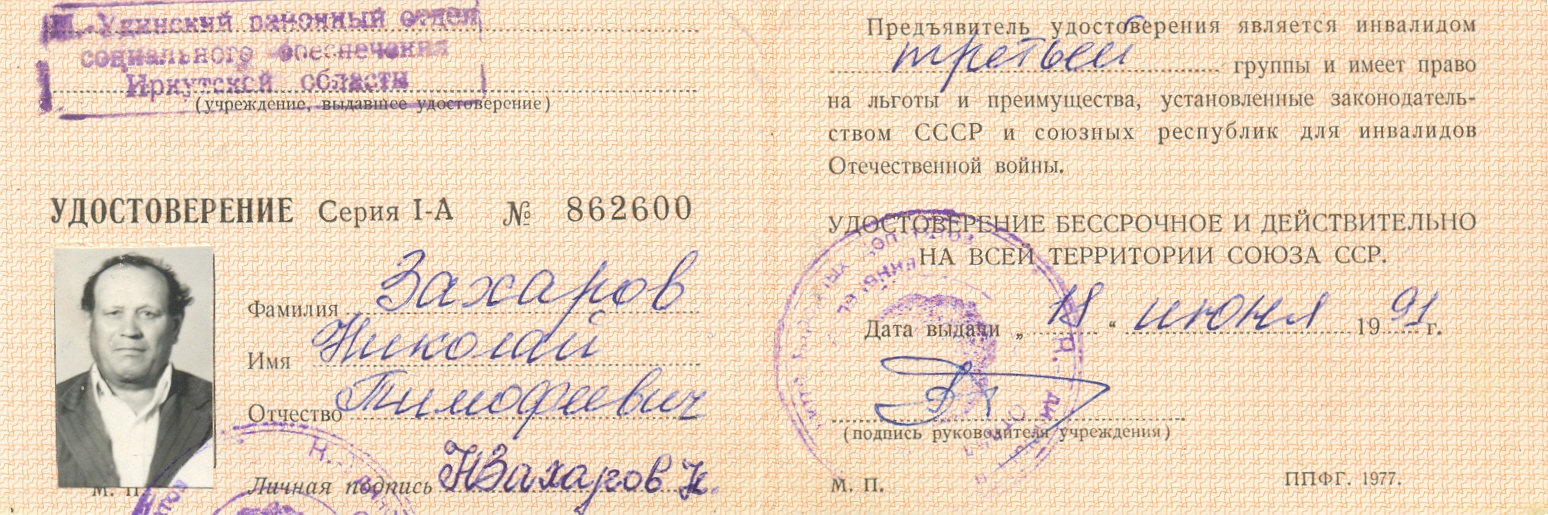 Захаров
Николай
Тимофеевич
Рябцев
Иван
Федорович
4
5
Ответ 5
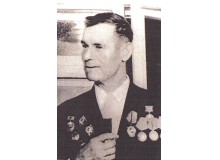 Рябцев И.Ф.
Вопрос 5: Воевал с Японией. Долгие годы был директором Куватской восьмилетней школы.
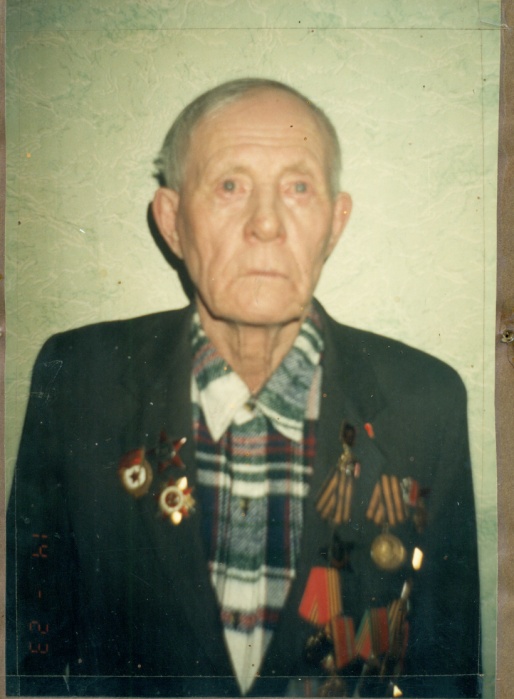 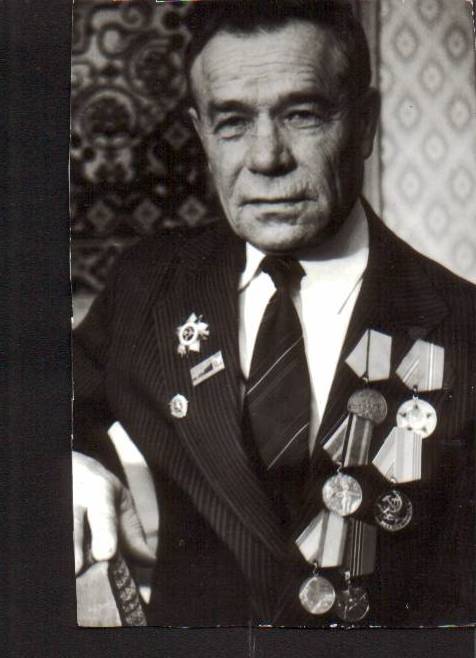 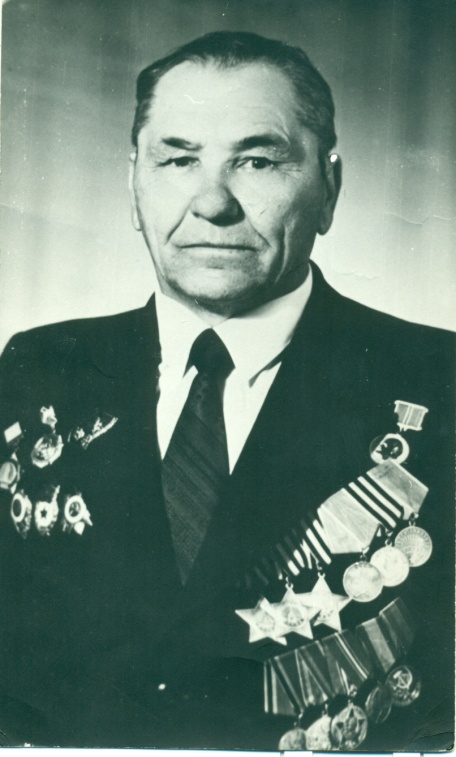 1
2
3
Панов
Виктор
Васильевич
Омелянчук
Ананий
Денисович
Панов
Петр
Иванович
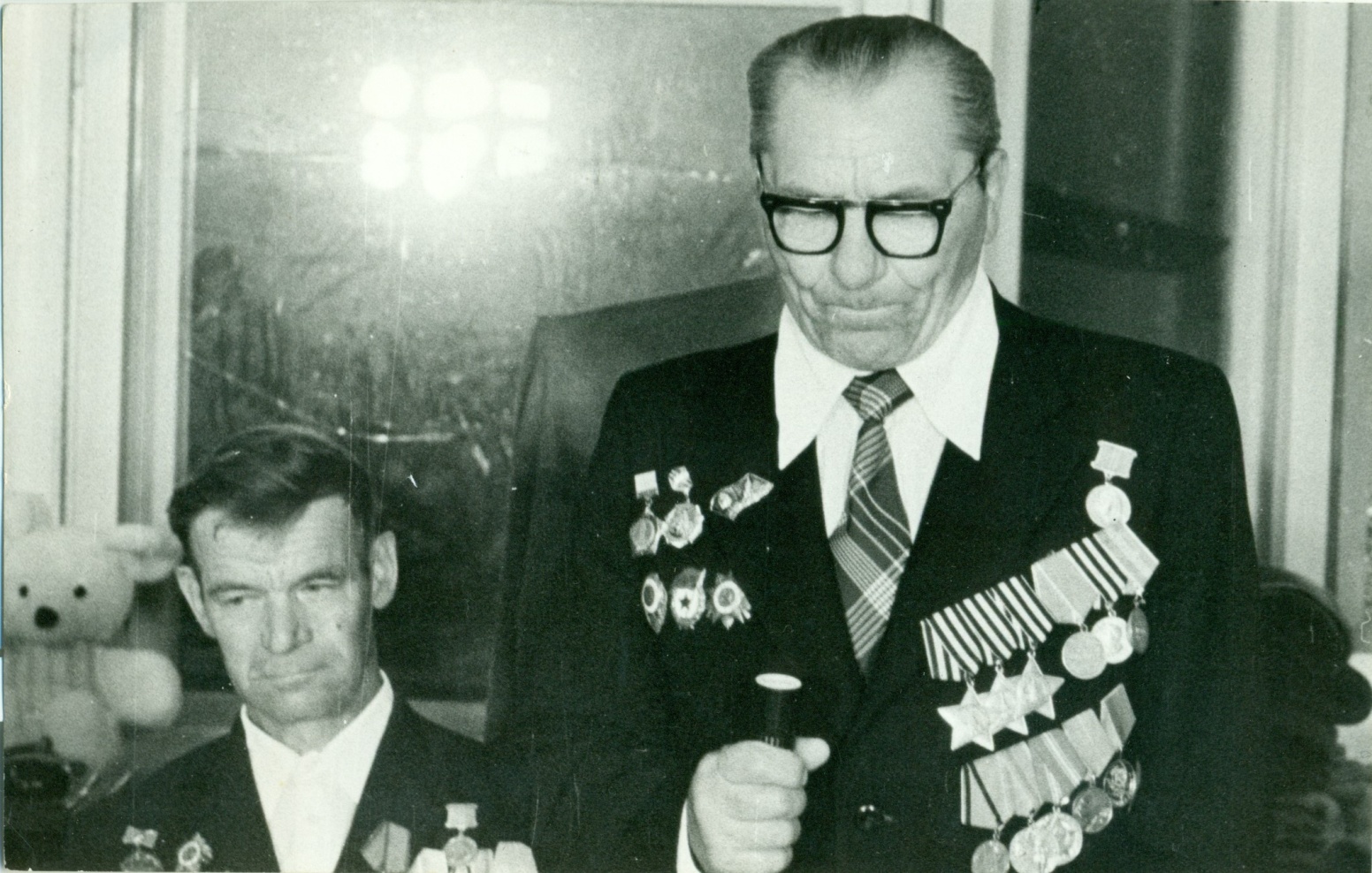 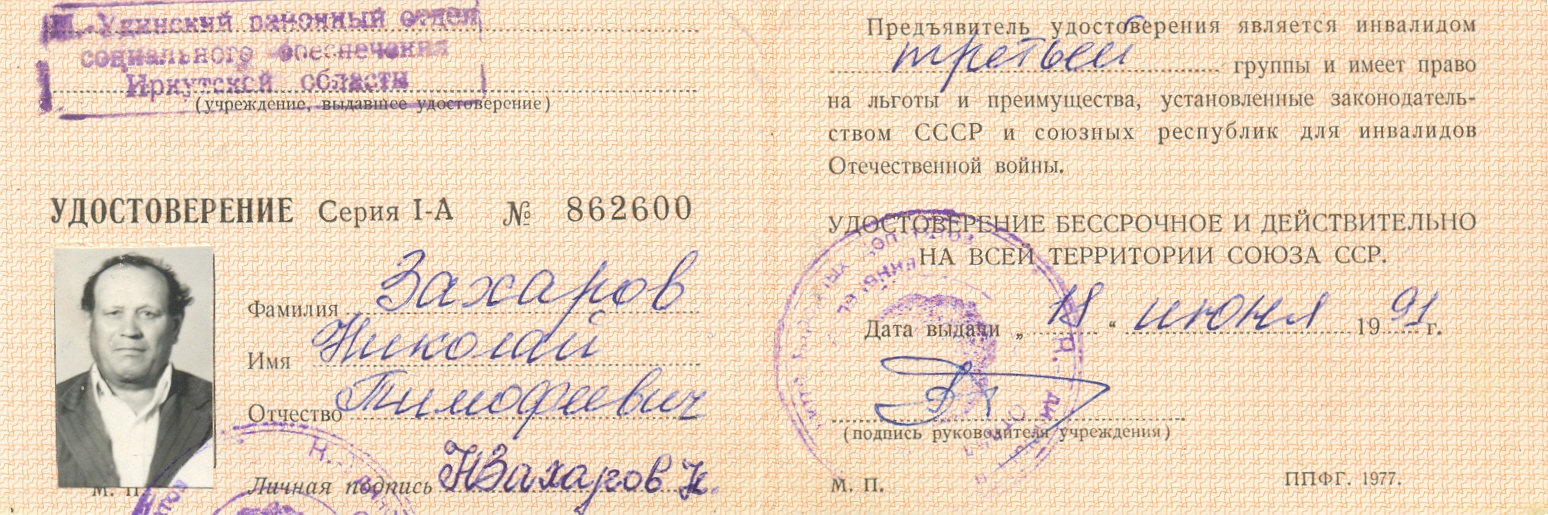 Захаров
Николай
Тимофеевич
Рябцев
Иван
Федорович
4
5
Ответ 1
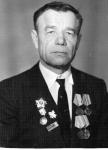 Омелянчук.А.Д.
Подведение итогов игры
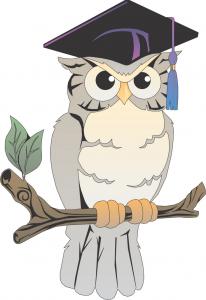 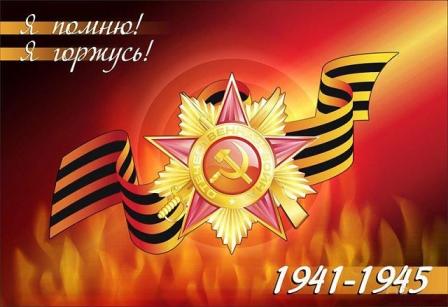 Спасибо
 за игру!
Источники:
  http://warheroes.ru/main.asp
https://ru.wikipedia.org /wiki/
http://www.vihbiblioteka.narod.ru/
http://bratsk-raion.ru/
http://irkipedia.ru/content/bratskiy_rayon